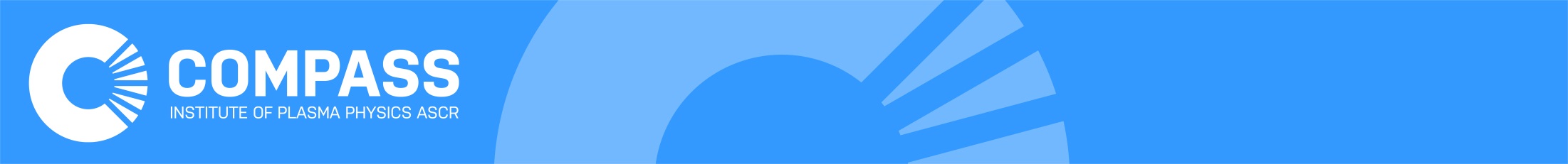 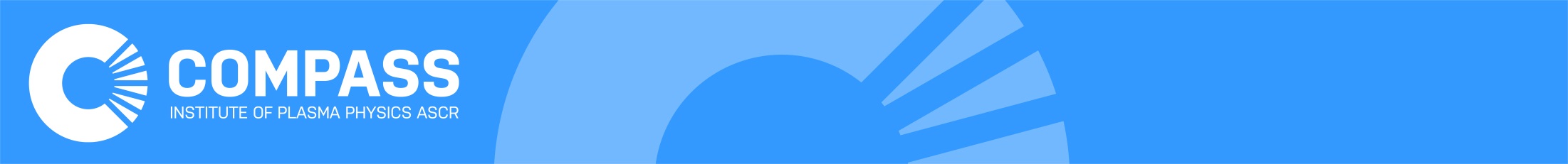 EC waves in COMPASS and COMPASS-U tokamaks
Michal Farník


FTTF workshopMariánská 2020
01/16
M. Farník: ECRH / FTTF / 2020
xx/xx
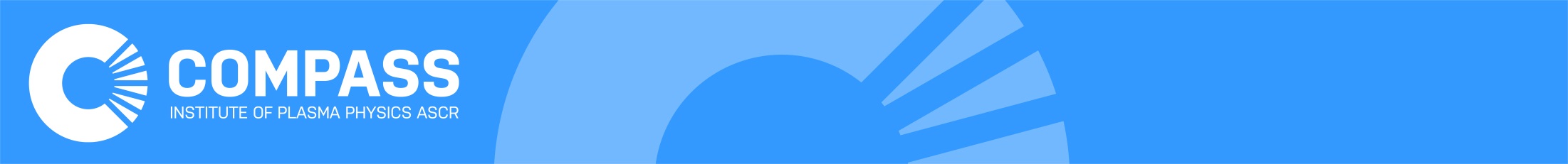 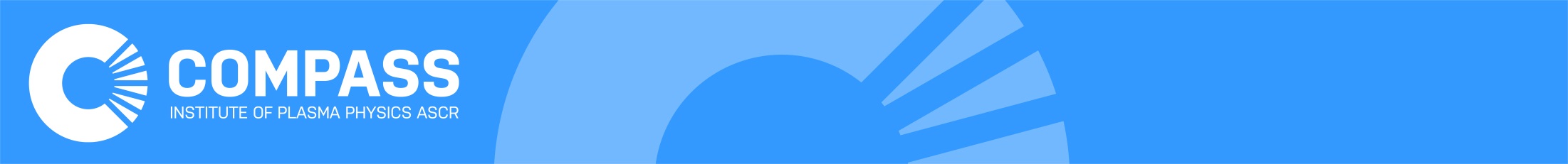 Outline
Part I. ECRH for COMPASS-U 
  Specifications
  Simulations
  To Do
  Part II. V-ECE for RE measurements in COMPASS
  Introduction
  Simulations
  Measurements
  Summary
01/16
M. Farník: ECRH / FTTF / 2020
xx/xx
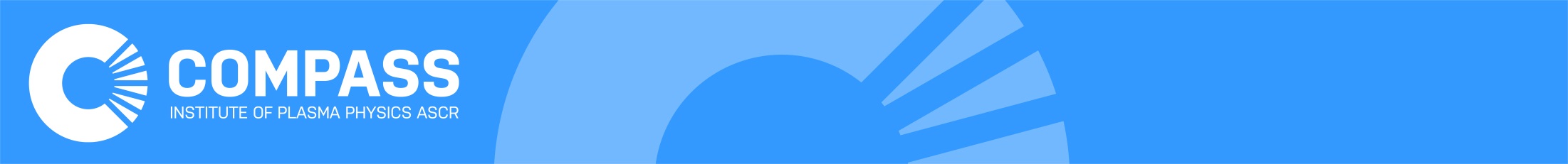 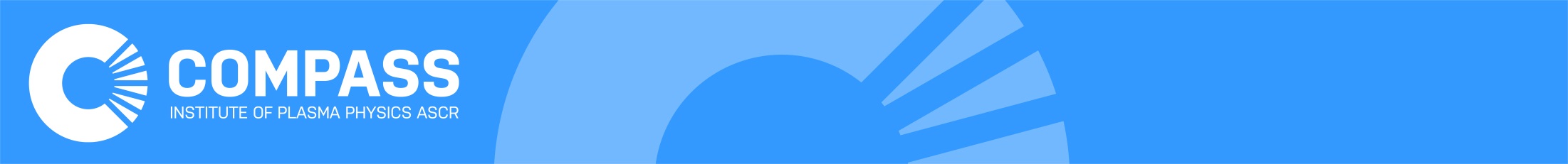 ECE Basics
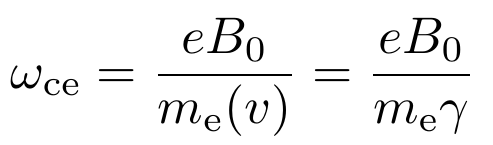 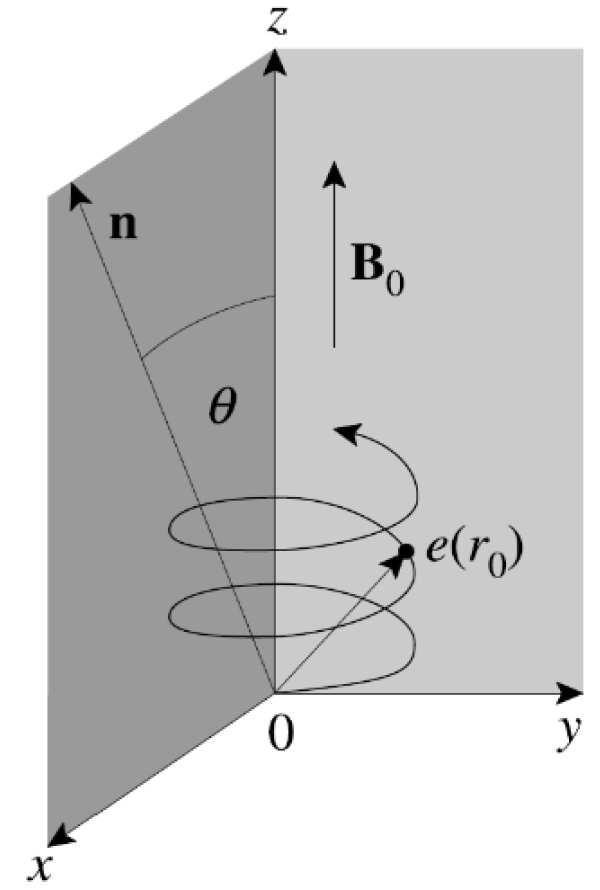 Electron cyclotron (EC) waves are caused by 	the gyro-motion along the external magnetic field
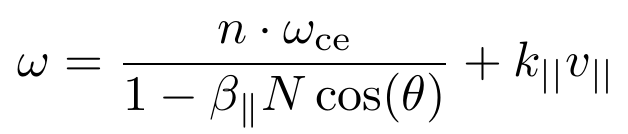 Thermal ECE: B ~ 1/R → spacial resolution of ECE, ECA and ECRH		 (Te and heating)
Nonthermal ECE: Emmited frequency is dependent also on the 			       particle position in the velocity phase (v → c)
01/16
M. Farník: ECRH / FTTF / 2020
xx/xx
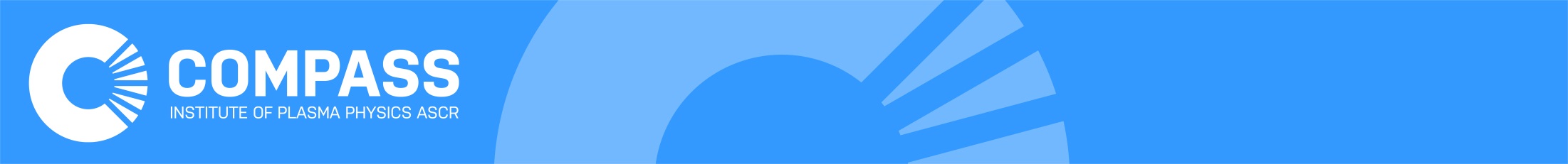 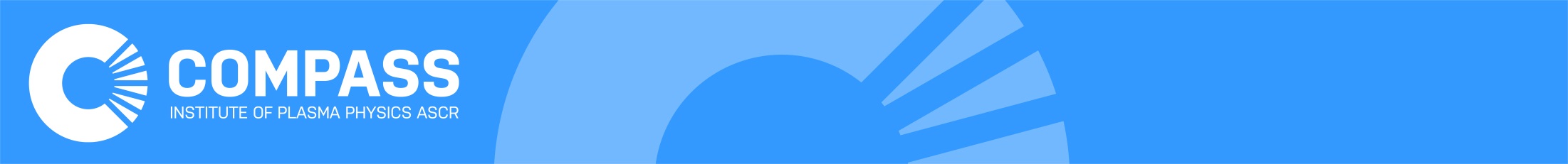 Part I. ECRH for COMASS-U
01/16
M. Farník: ECRH / FTTF / 2020
1/12
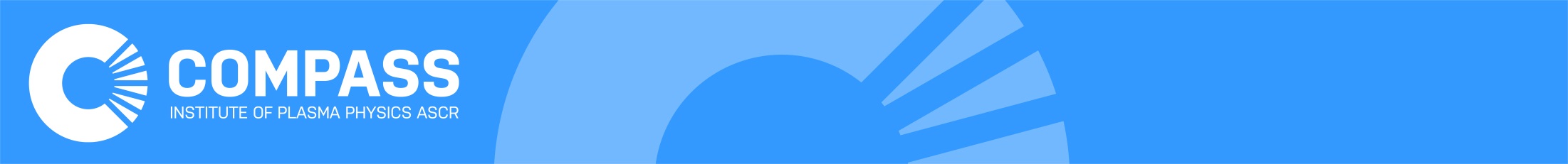 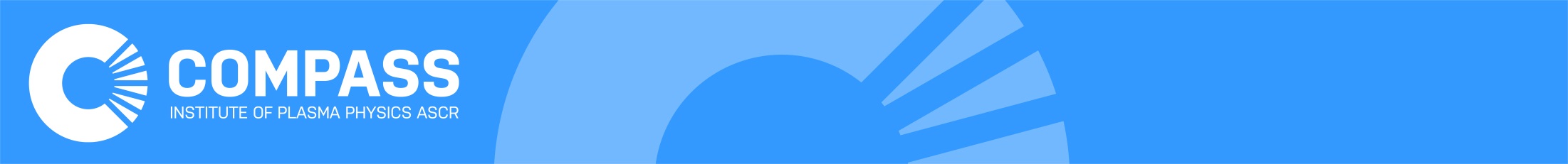 Motivation
COMPASS-U will be equipped with an NBI heating system.An additional ECRH heating is planned on the tokamak.
 


Main features of the ECRH:
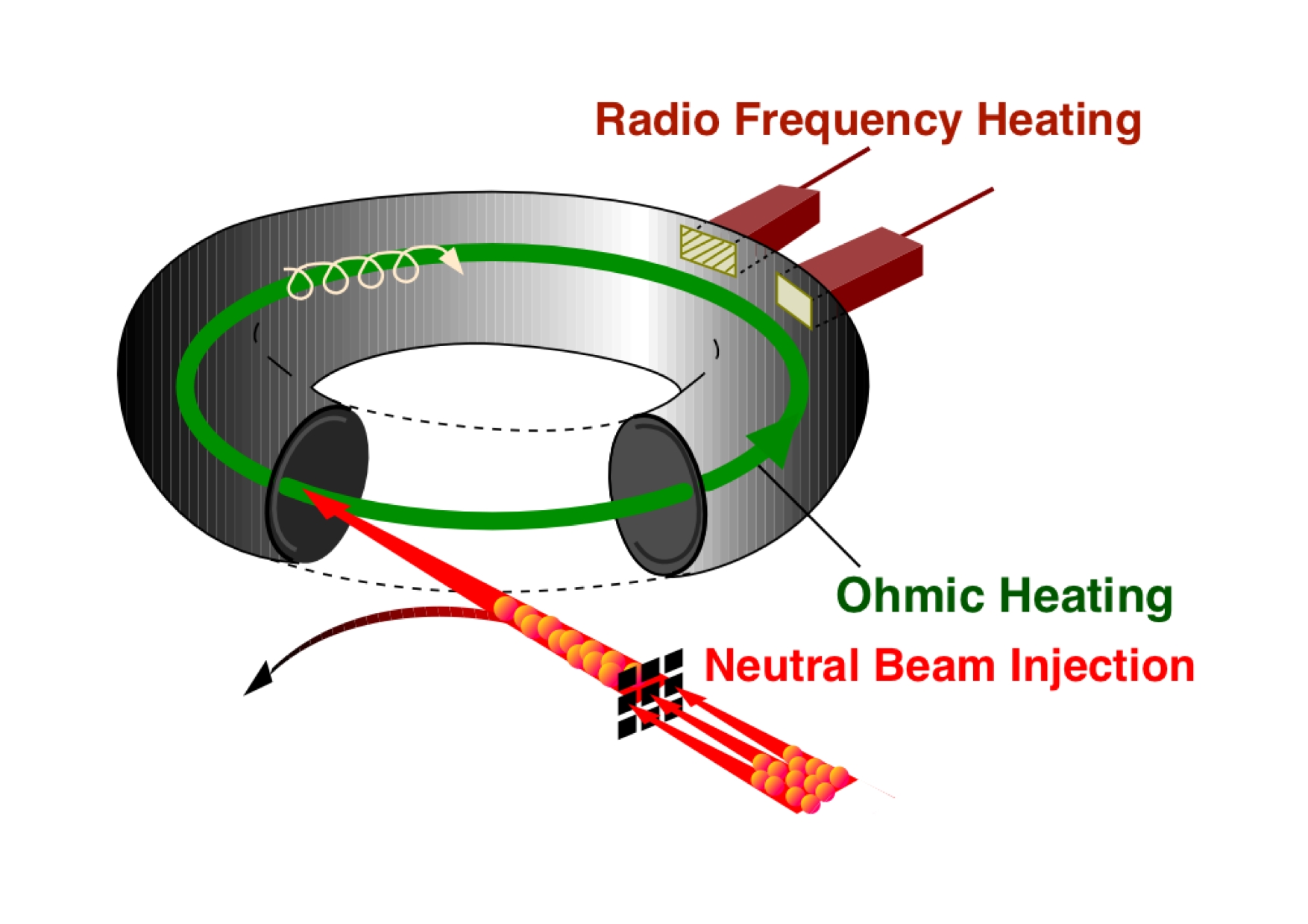 01/16
M. Farník: ECRH / FTTF / 2020
2/12
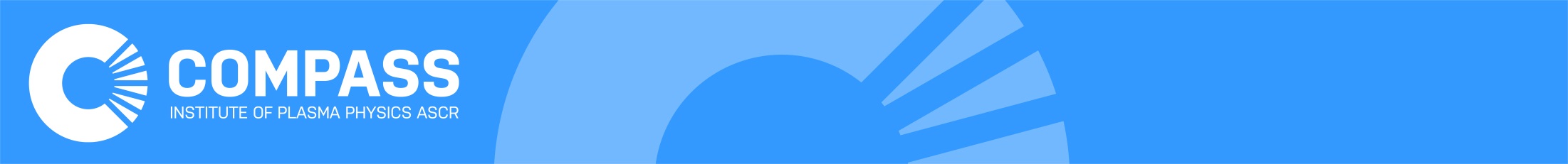 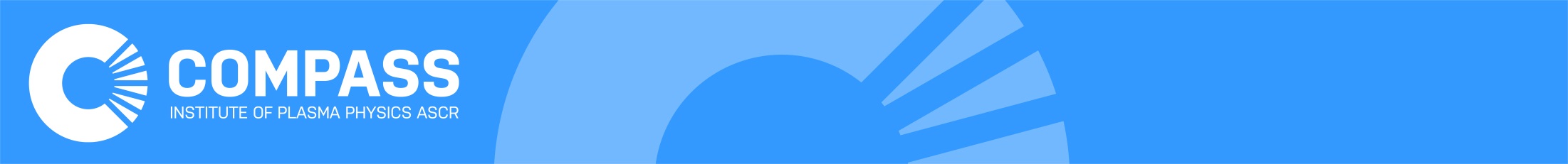 Motivation
COMPASS-U will be equipped with an NBI heating system.An additional ECRH heating is planned on the tokamak.
 


Main features of the ECRH:
Heating 
Improving H-mode performance
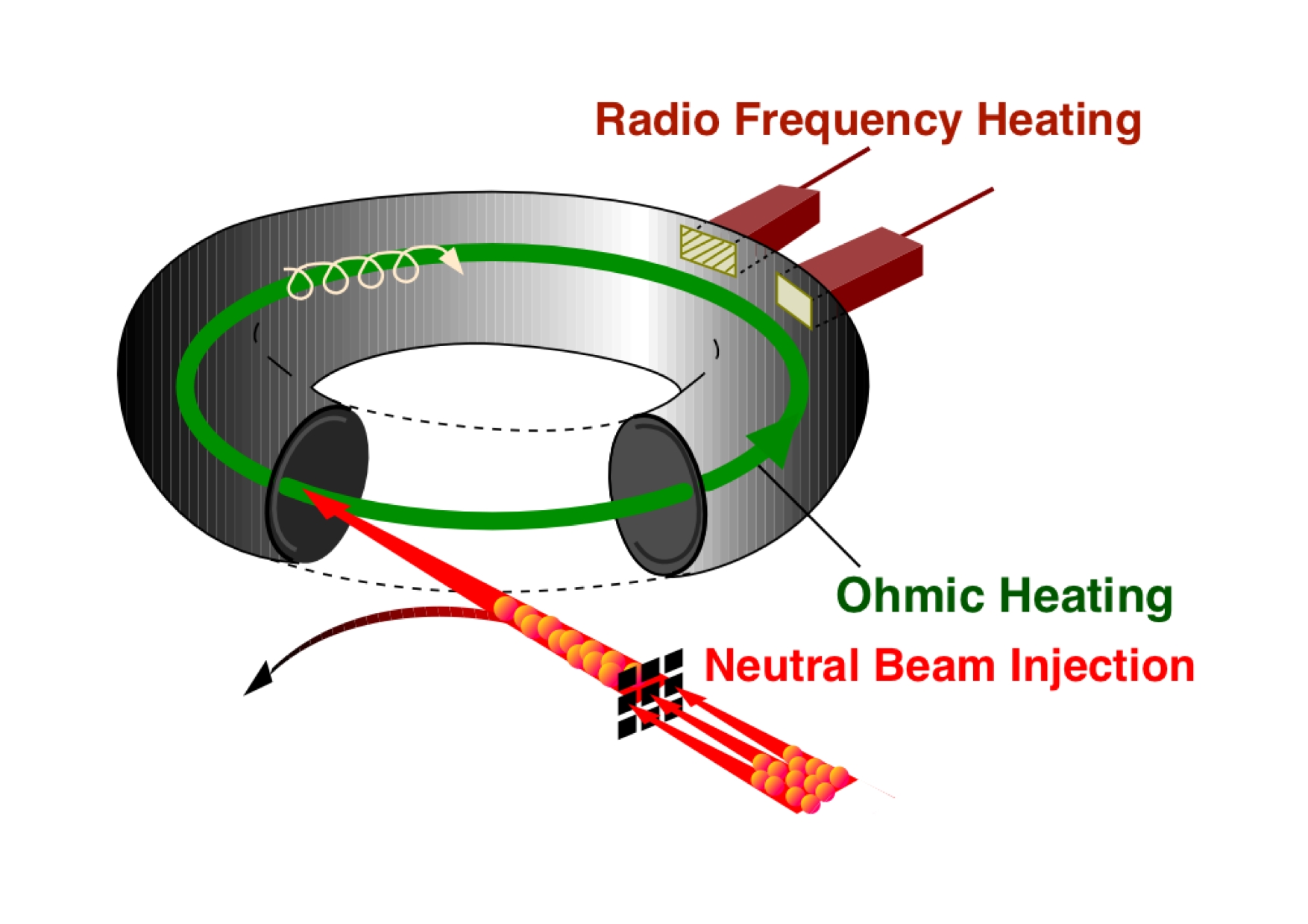 01/16
M. Farník: ECRH / FTTF / 2020
2/12
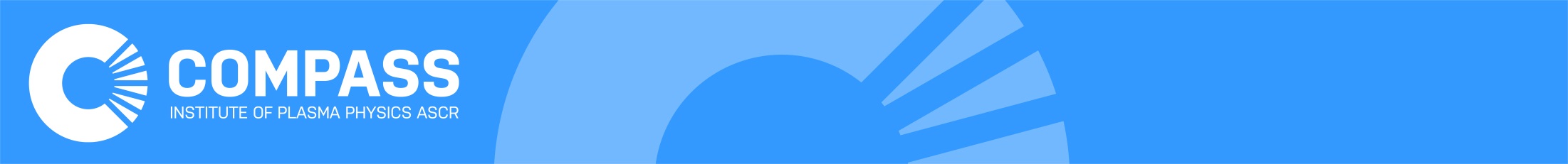 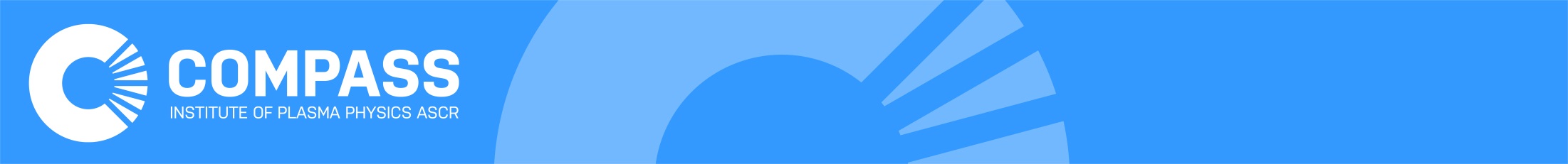 Motivation
COMPASS-U will be equipped with an NBI heating system.An additional ECRH heating is planned on the tokamak.
 


Main features of the ECRH:
Heating 
Improving H-mode performance
Preventing impurity accumulation (W) in the core
Suppressing Neoclasical Tearing Modes (NTMs)
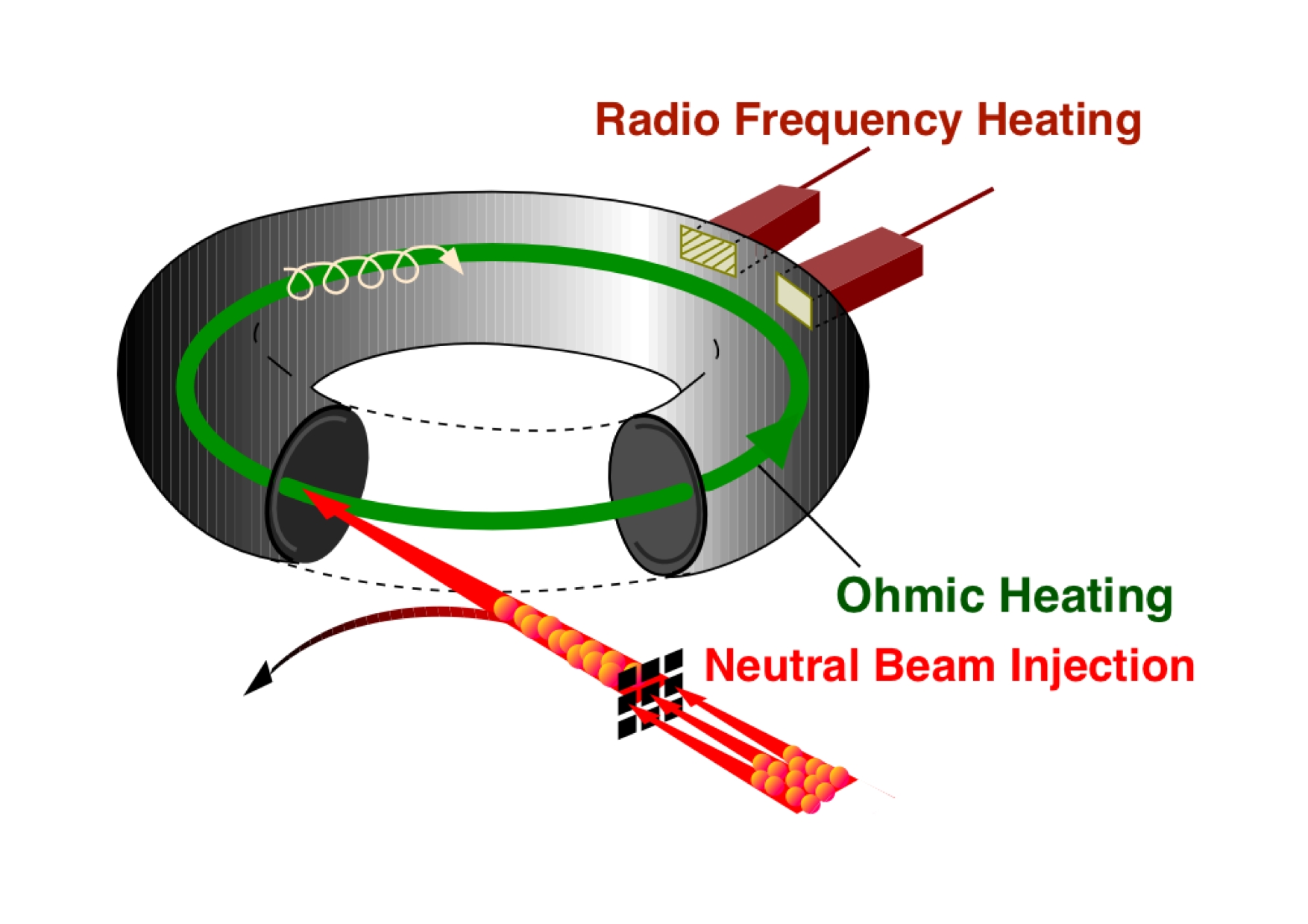 01/16
M. Farník: ECRH / FTTF / 2020
2/12
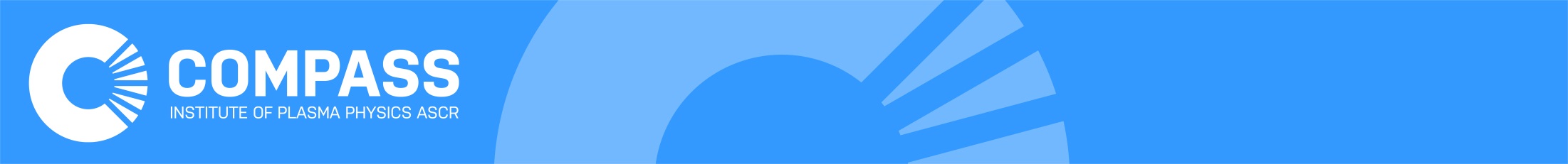 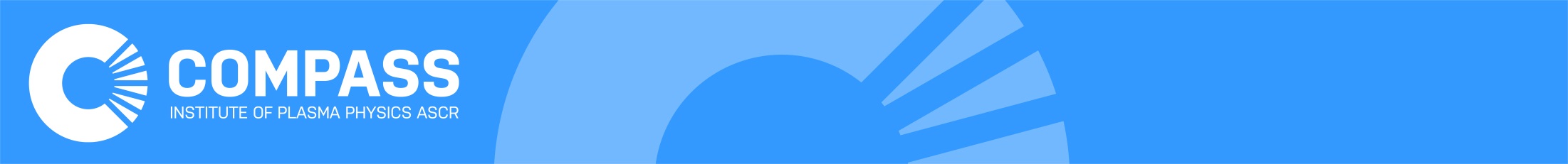 Motivation
COMPASS-U will be equipped with an NBI heating system.An additional ECRH heating is planned on the tokamak.
 


Main features of the ECRH:
Heating 
Improving H-mode performance
Preventing impurity accumulation (W) in the core
Suppressing Neoclasical Tearing Modes (NTMs)
Current Drive (ECCD) – profile tailoring
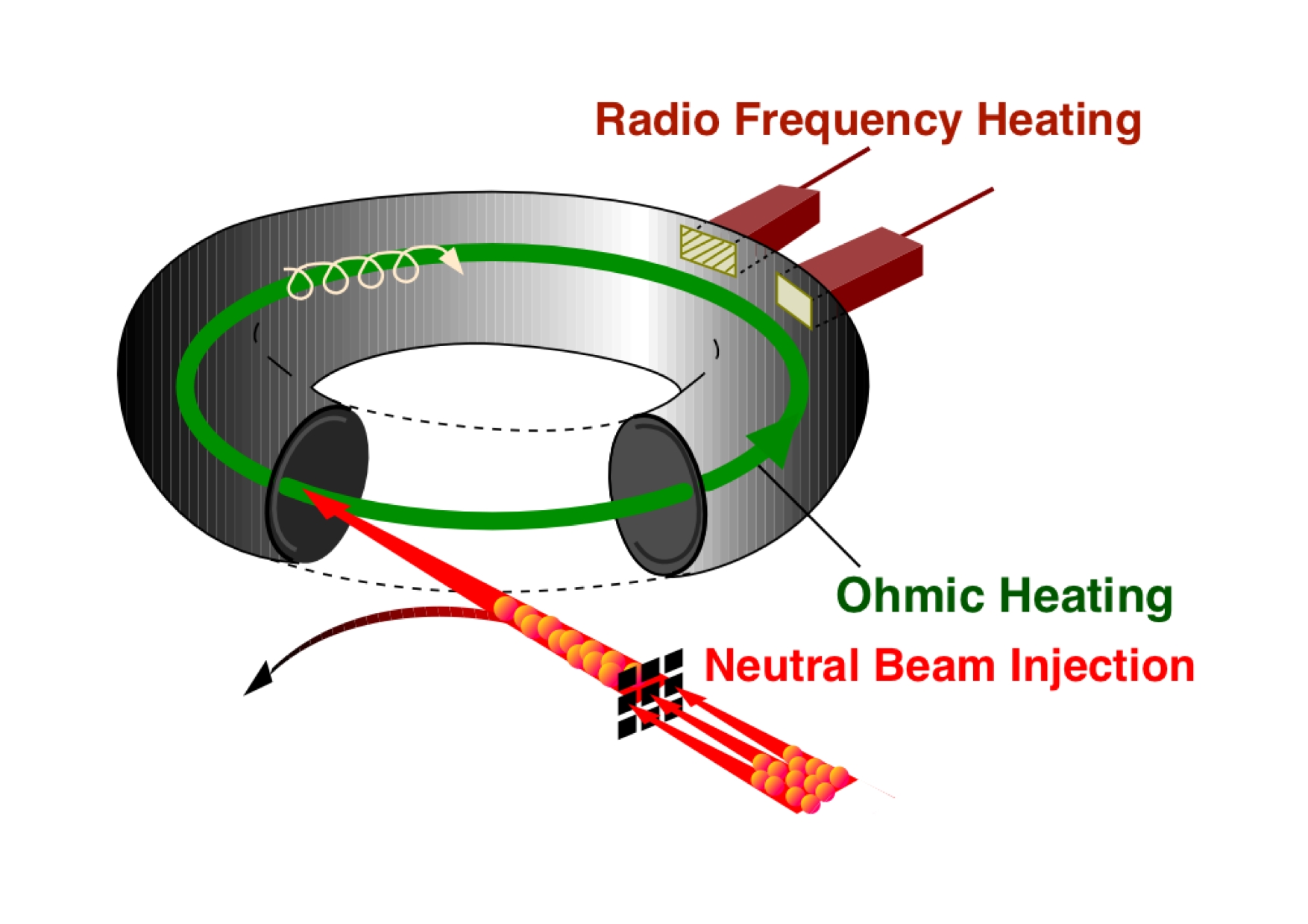 01/16
M. Farník: ECRH / FTTF / 2020
2/12
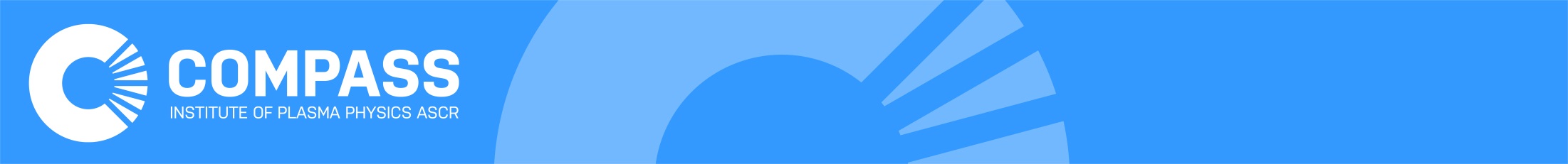 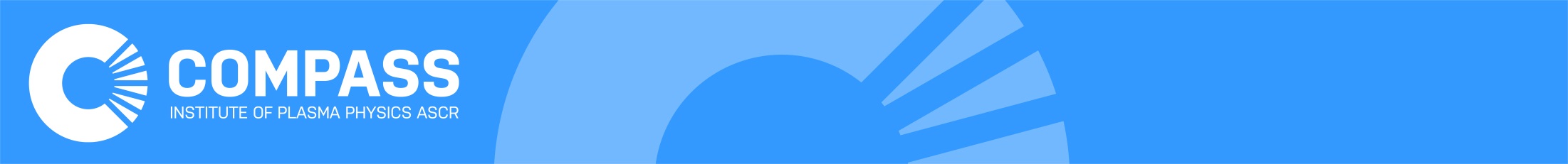 ECRH for COMPASS-U
COMPASS-U: DEMO relevant research (R0 = 0.894 m, a = 0.27 m) 		     Extreme power fluxes - up to 70 MW/m2 - liquid metal technology		     Operation with high temperature first wall – up to 600°C	      BT = 5 T     Ip = 2 MA     tflattop = 1-5 s     ne: ~ 1020 m-3     PNBI = 4-5 MW     PECRH = 2-10 MW
01/16
M. Farník: ECRH / FTTF / 2020
3/12
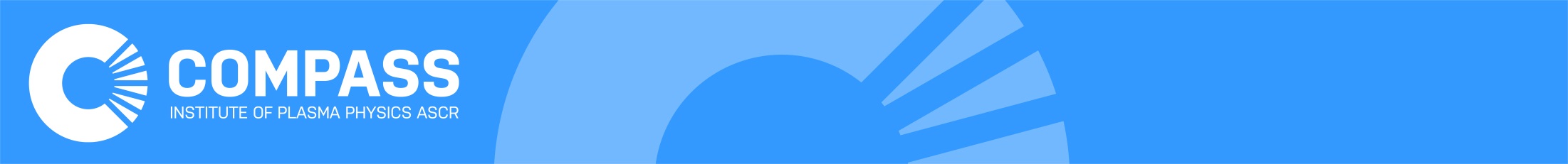 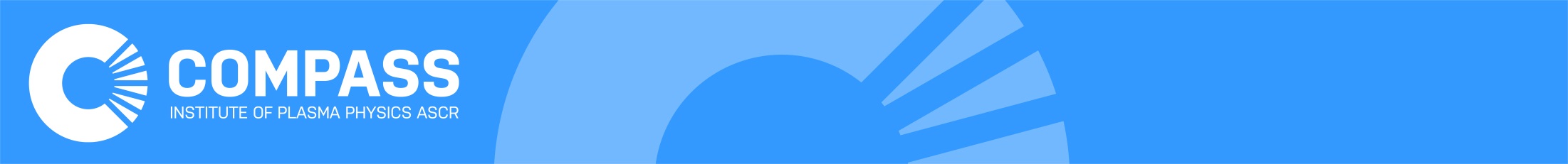 ECRH for COMPASS-U
01/16
M. Farník: ECRH / FTTF / 2020
3/12
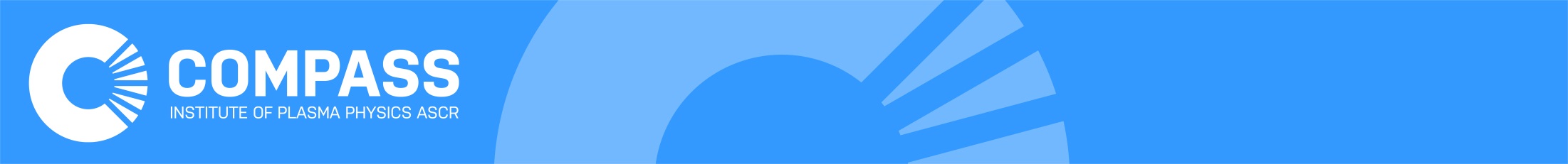 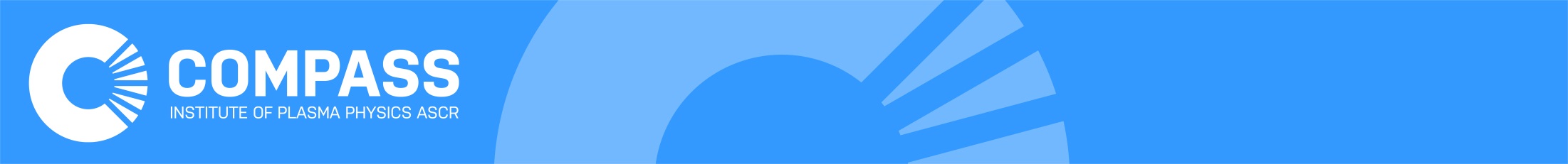 ECRH for COMPASS-U
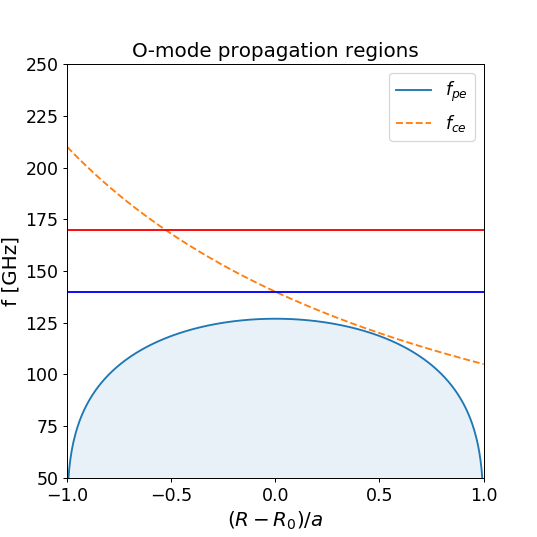 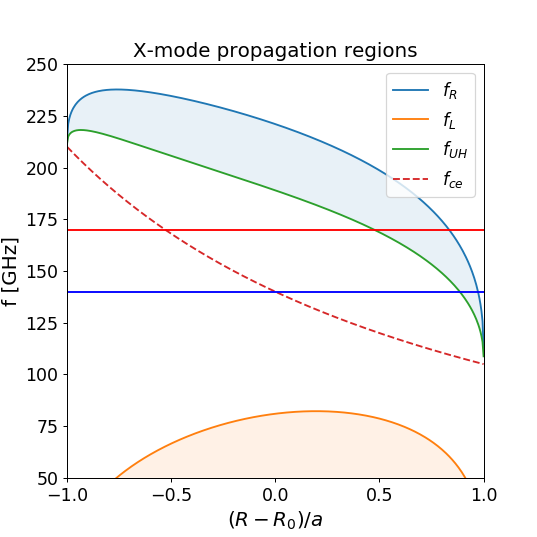 01/16
M. Farník: ECRH / FTTF / 2020
3/12
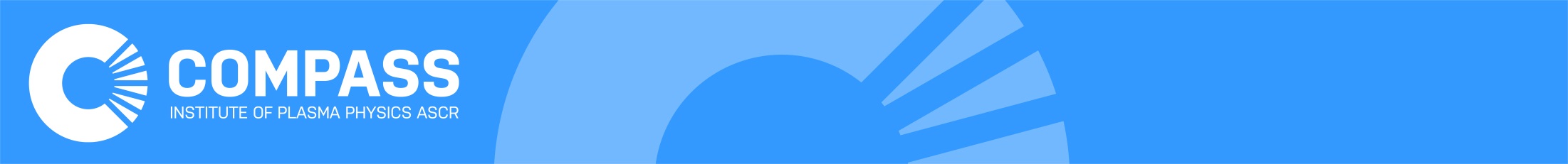 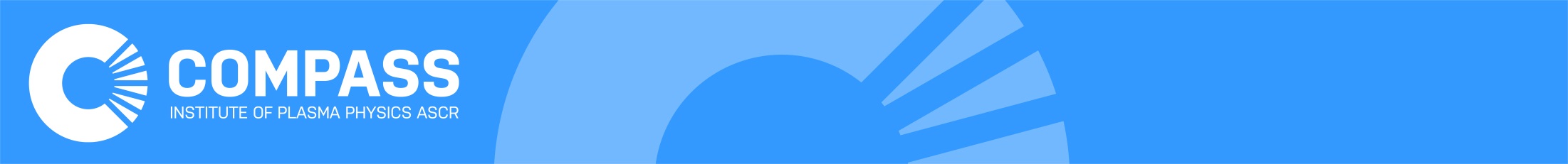 ECRH for COMPASS-U
01/16
M. Farník: ECRH / FTTF / 2020
4/12
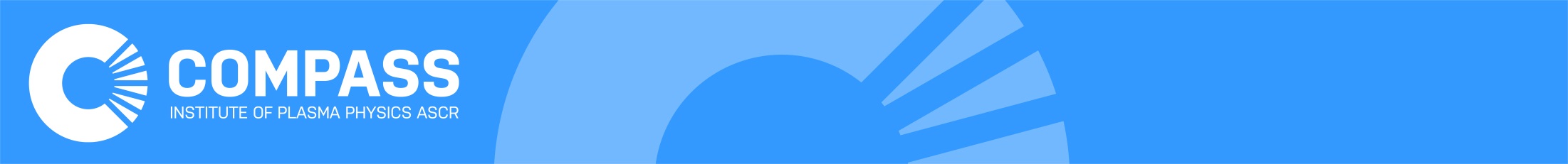 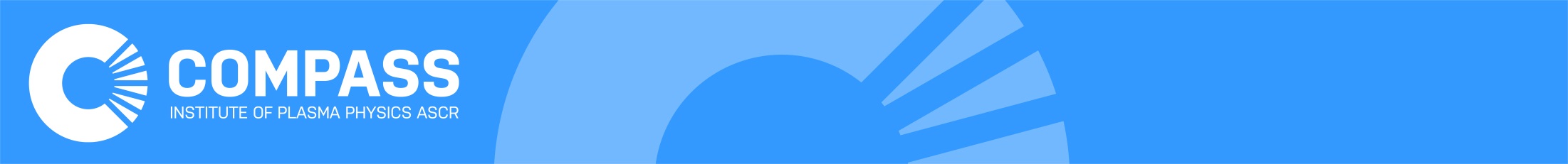 ECRH for COMPASS-U
Variables:
Launcher placement – equatiorial vs. upper port
Toroidal and poloidal angle adujstement
Density (!!!) – unofortunately we are close to cutoff
01/16
M. Farník: ECRH / FTTF / 2020
4/12
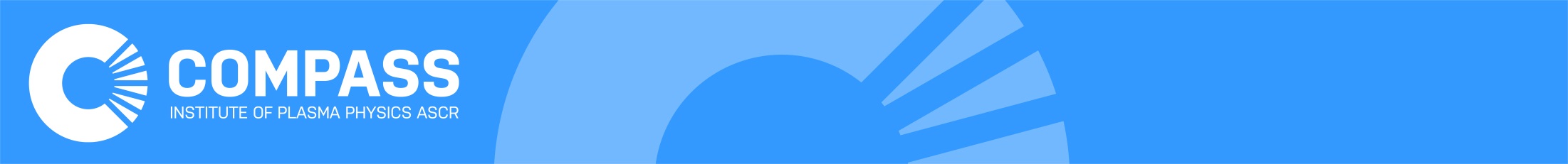 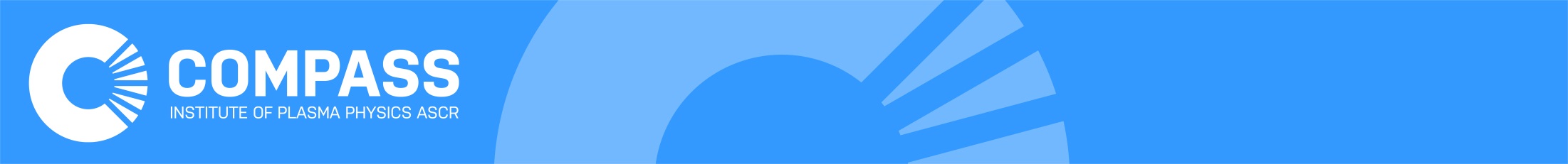 TORBEAM code
TORBEAM
Beam tracing code - calculation of propagation and absorption of an EC wave beam in a tokamak plasma
The paraxial WKB approximation
Set of ODEs – Gaussian beam
Diffraction effects – deposition profiles
01/16
M. Farník: ECRH / FTTF / 2020
5/12
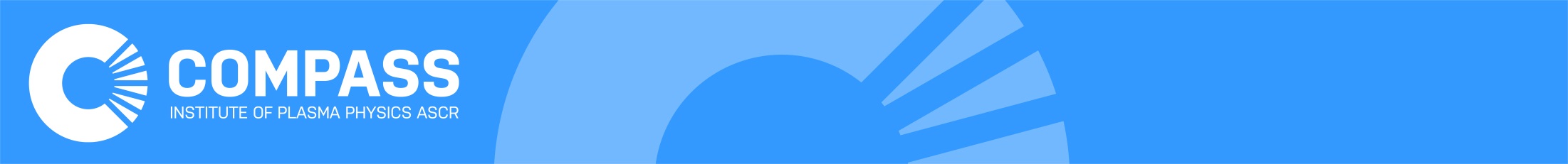 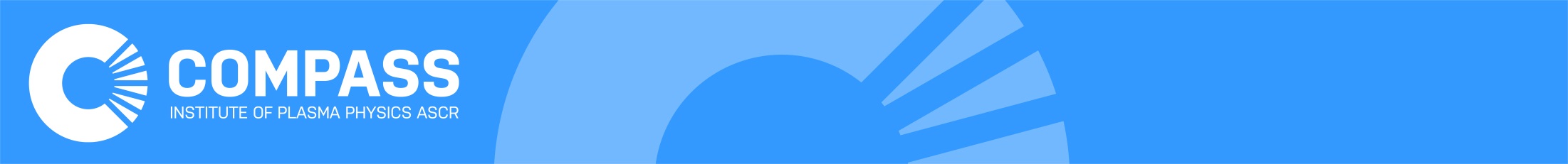 Simulations
Scenario 3.4
B = 2.5 T → 2nd harmonic heatingcentral density ne = 0.95∙1020 m-3
Equatorial portPoloidal angle scan
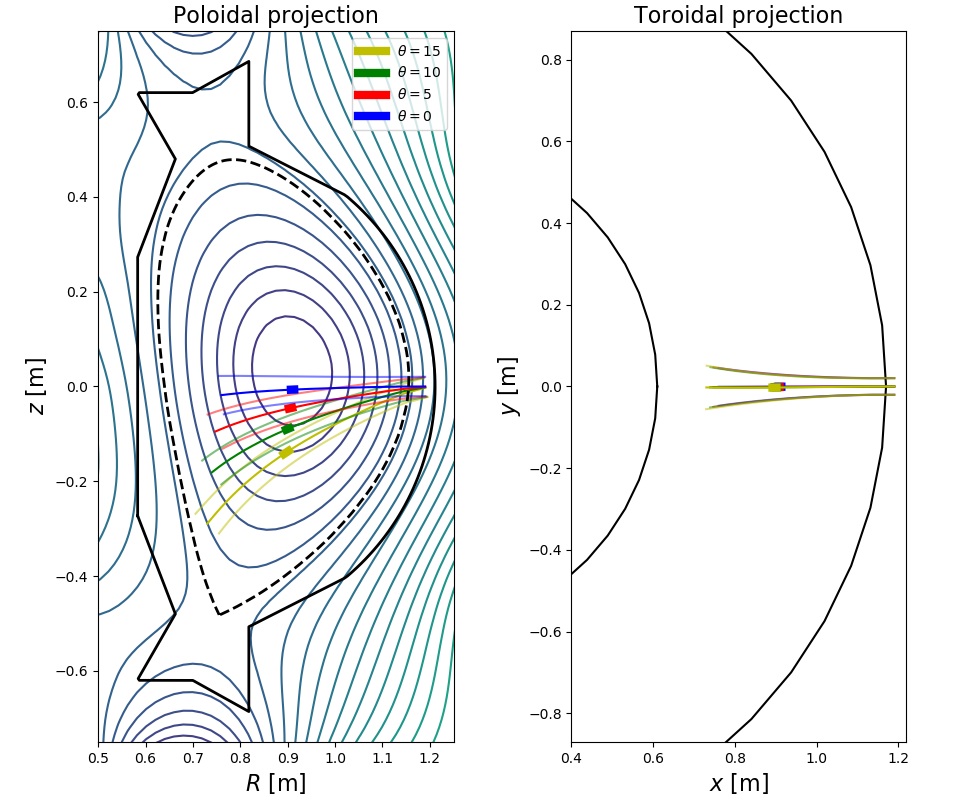 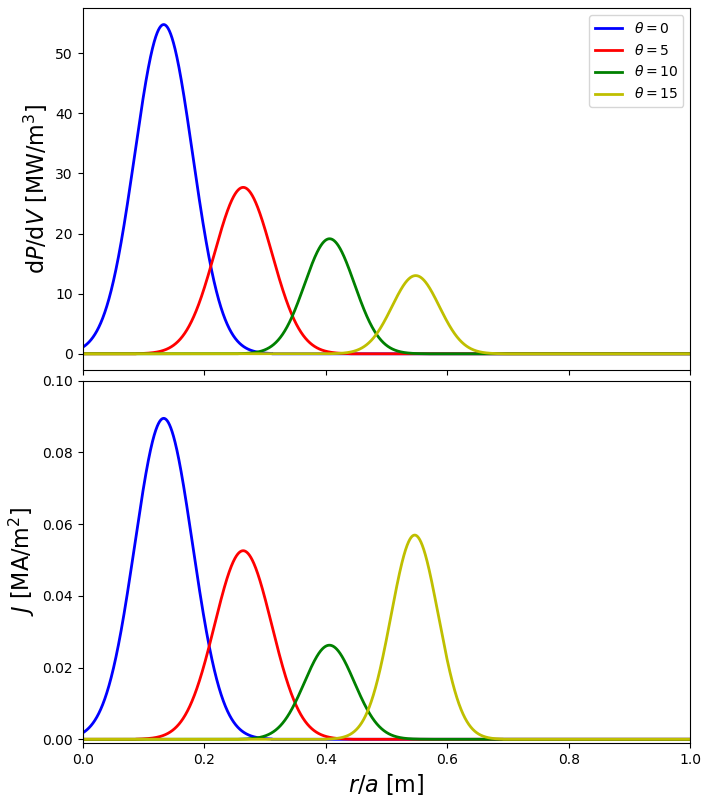 01/16
M. Farník: ECRH / FTTF / 2020
6/12
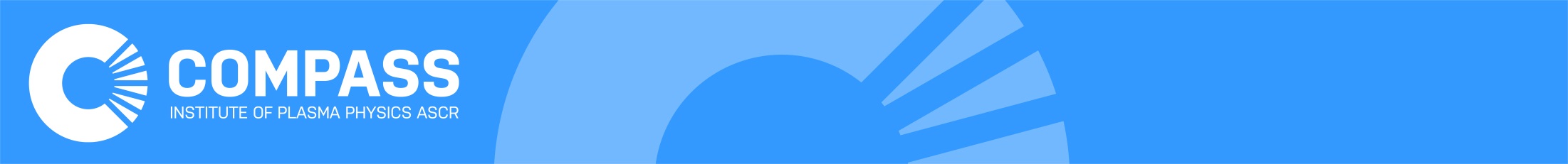 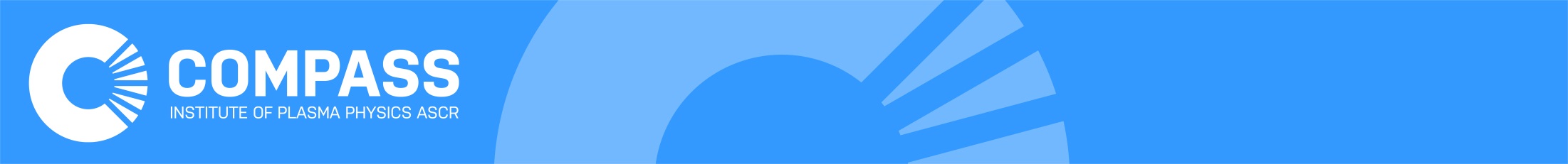 Simulations
Scenario 3.4
B = 2.5 T → 2nd harmonic heatingcentral density ne = 0.95∙1020 m-3
Upper portPoloidal angle scan
Diff. theta → edge deposition
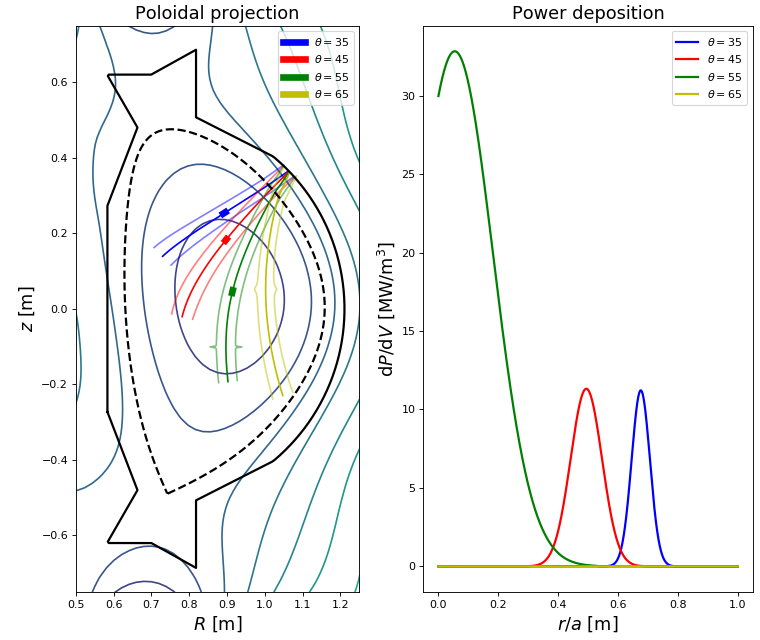 01/16
M. Farník: ECRH / FTTF / 2020
7/12
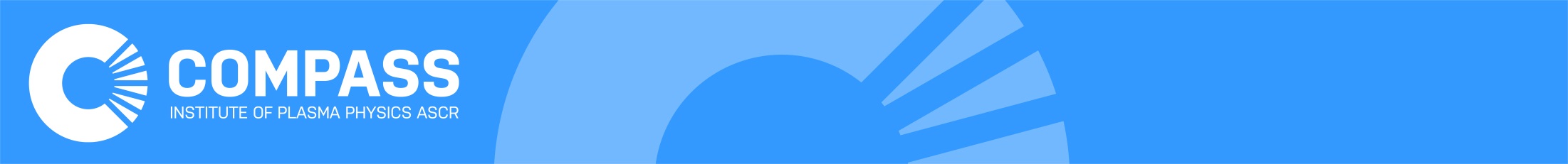 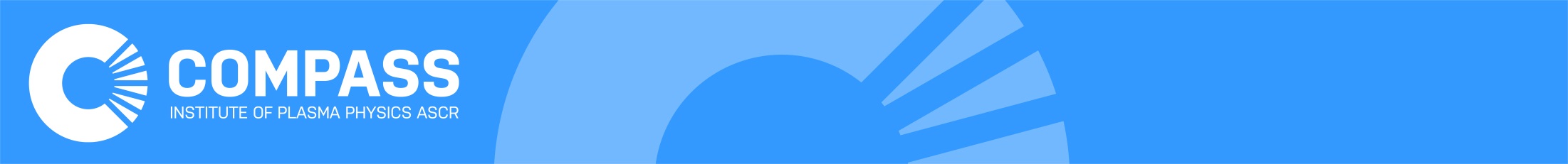 Simulations
Scenario 3.4
B = 2.5 T → 2nd harmonic heatingcentral density ne = 0.95∙1020 m-3
Upper portPoloidal angle scan
57° - all power deposited
Diff. theta → edge deposition
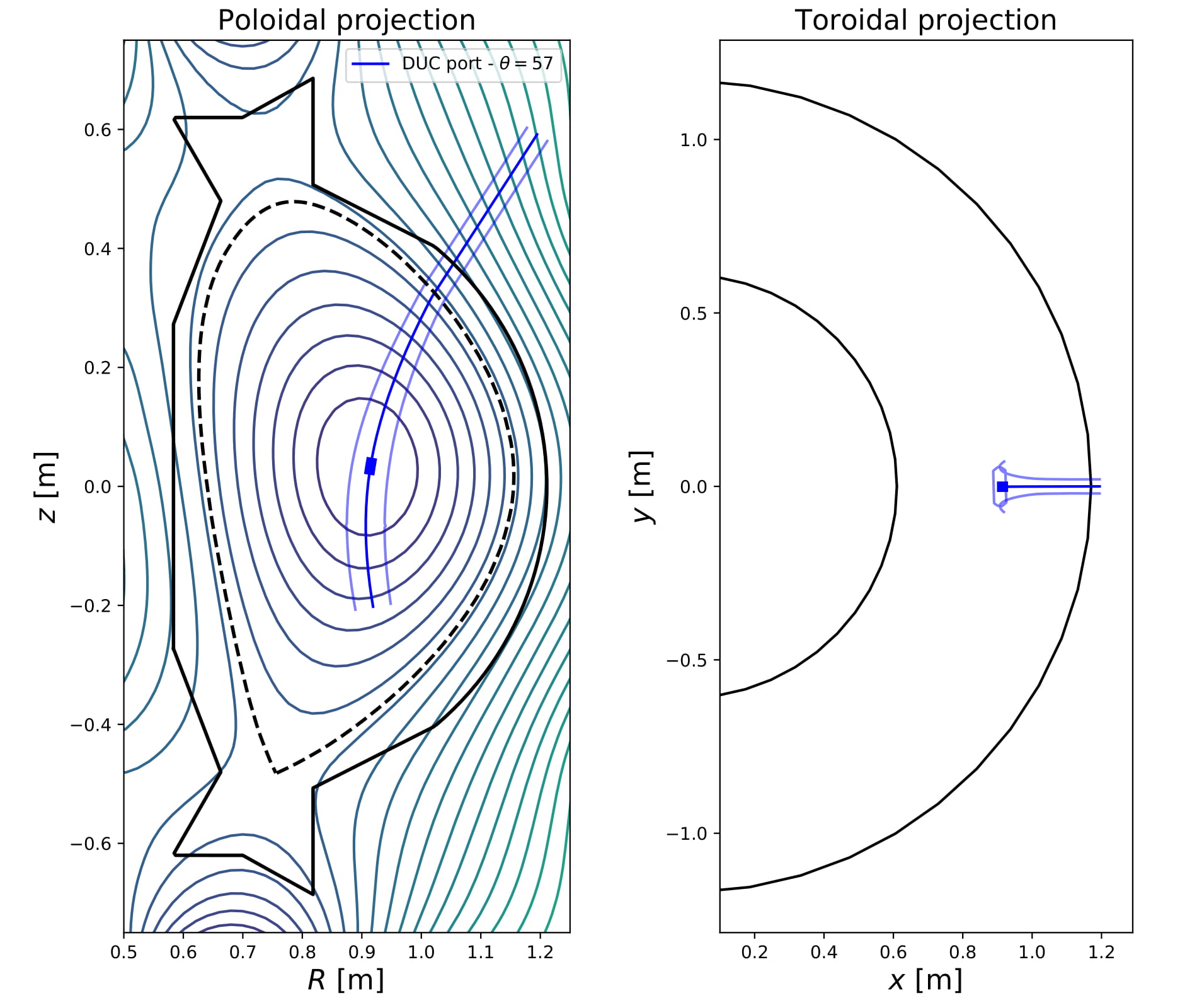 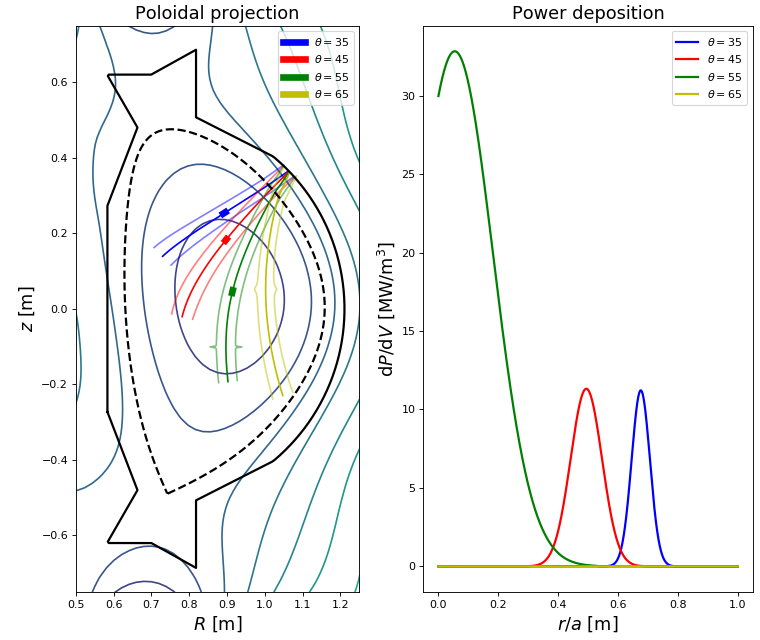 01/16
M. Farník: ECRH / FTTF / 2020
7/12
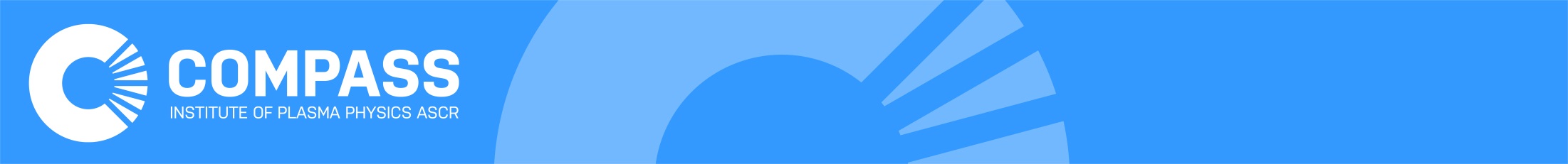 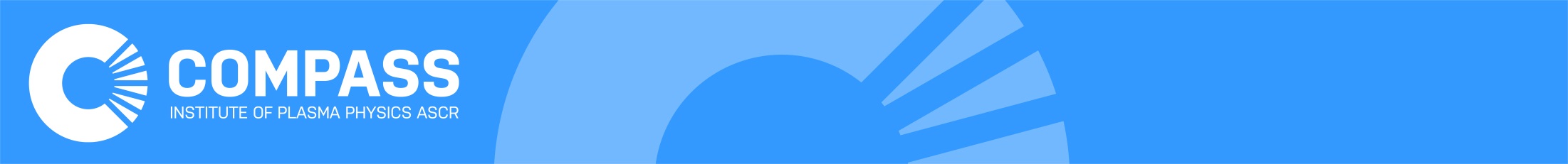 Simulations
Scenario 3.4
B = 2.5 T → 2nd harmonic heatingcentral density ne = 0.95∙1020 m-3
Upper portPoloidal angle scan
57° - all power deposited
58° - No deposited power
Diff. theta → edge deposition
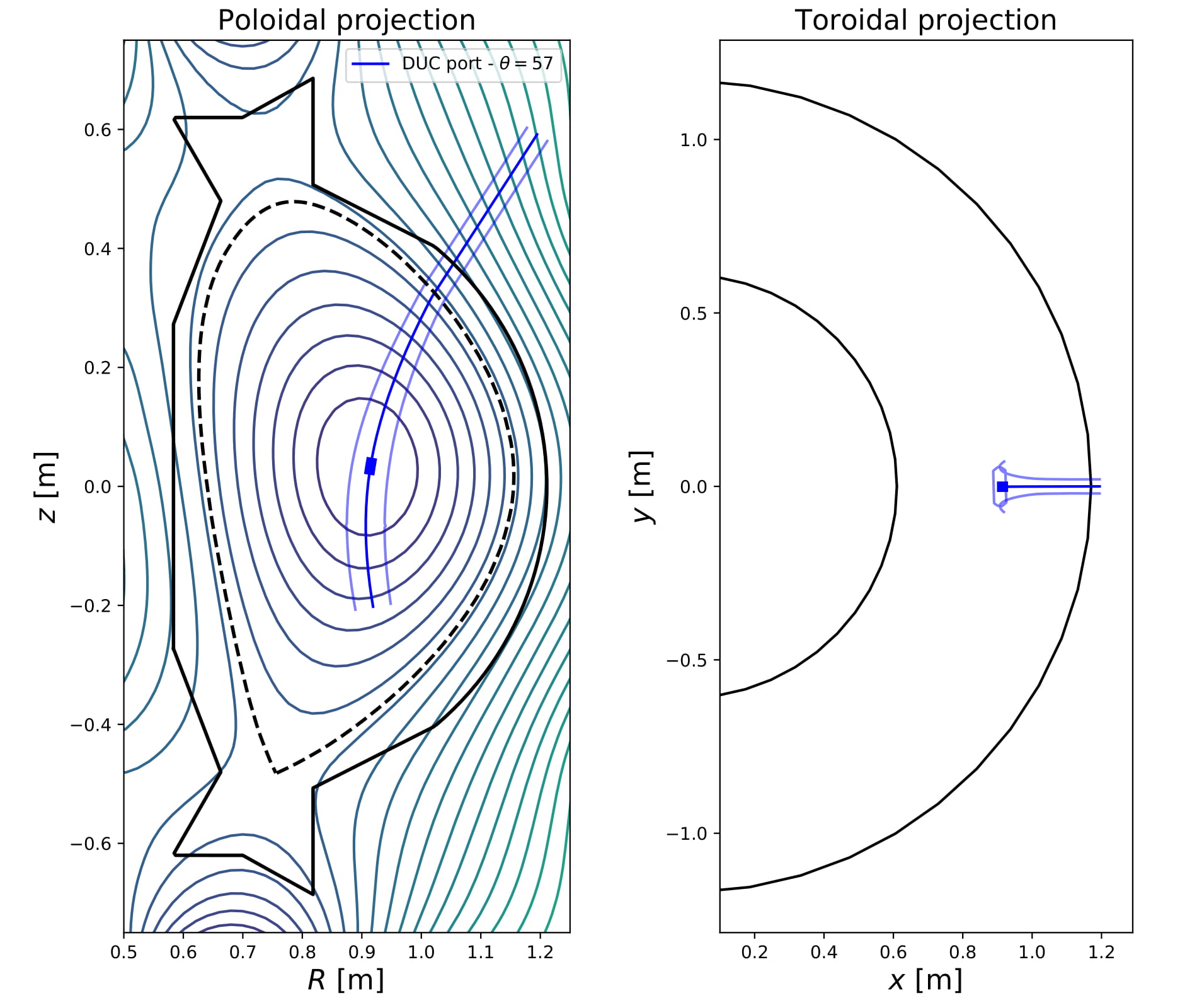 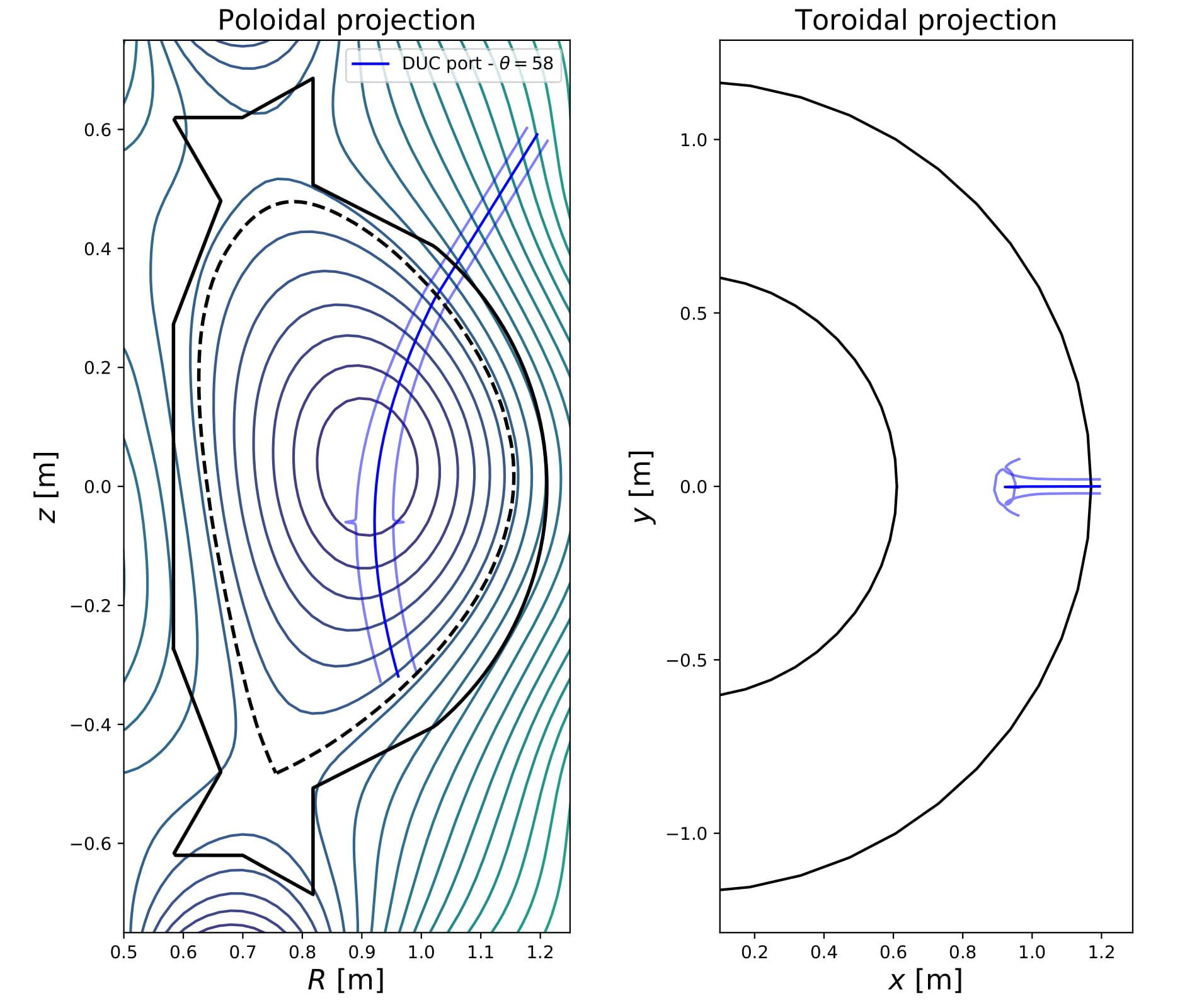 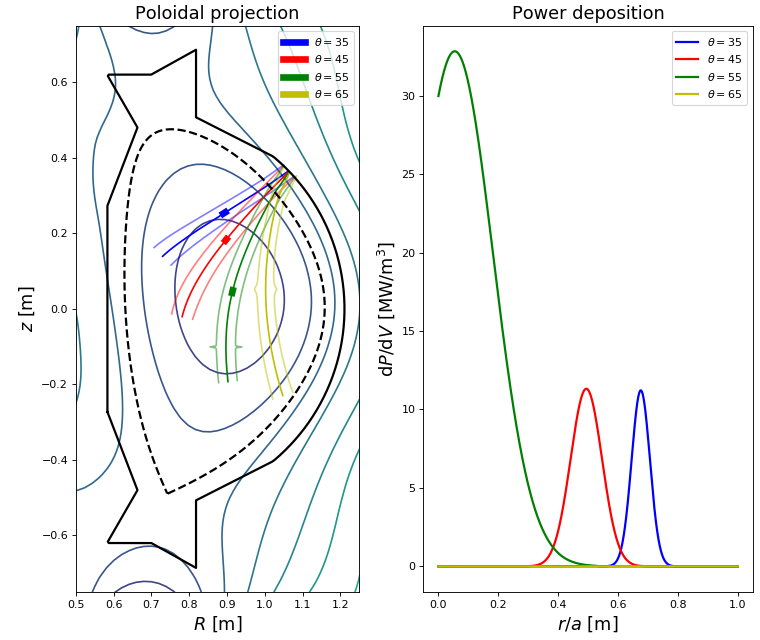 01/16
M. Farník: ECRH / FTTF / 2020
7/12
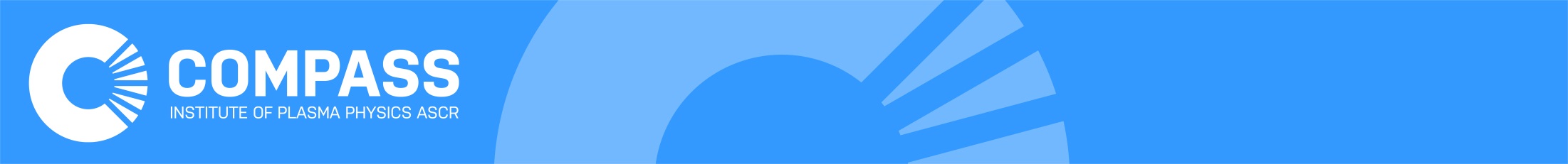 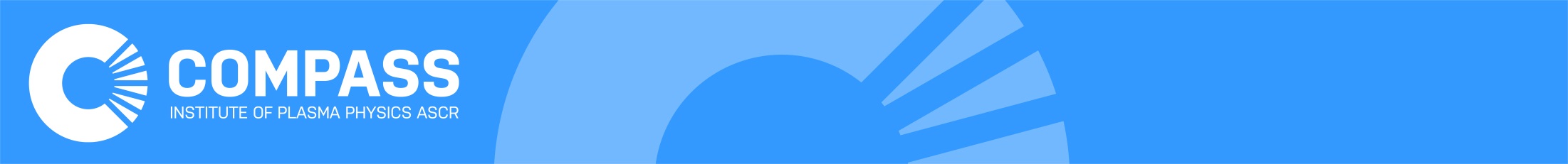 Simulations
Scenario 3.4
B = 2.5 T → 2nd harmonic heating
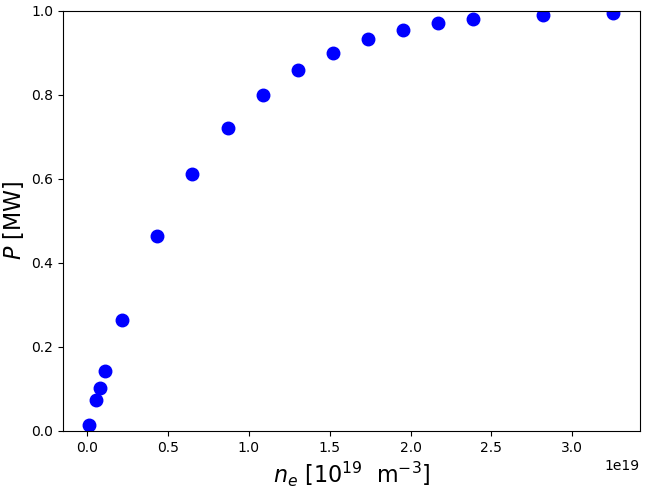 Density determines the eventual shine-through of the beam, that would result in serious damage on the plasma-facing components (PFCs)
No significant power deposition on HFS PFCs → no need for reflecting tile
01/16
M. Farník: ECRH / FTTF / 2020
8/12
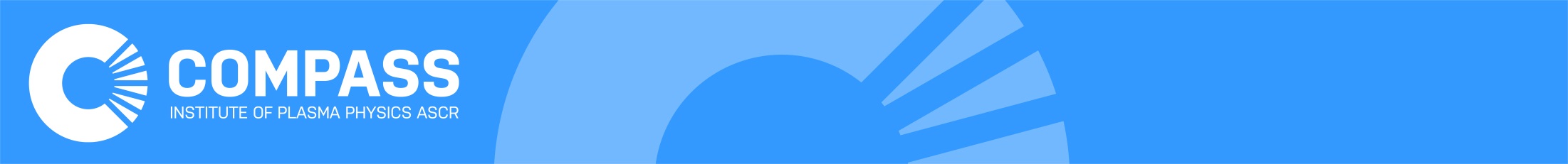 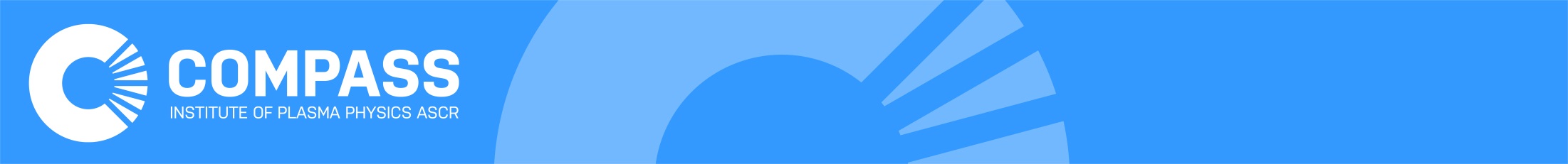 Simulations
Scenario 4.4
B = 4.3 T → 1st harmonic heatingcentral density ne = 2∙1020 m-3
Equatorial portToroidal angle scan
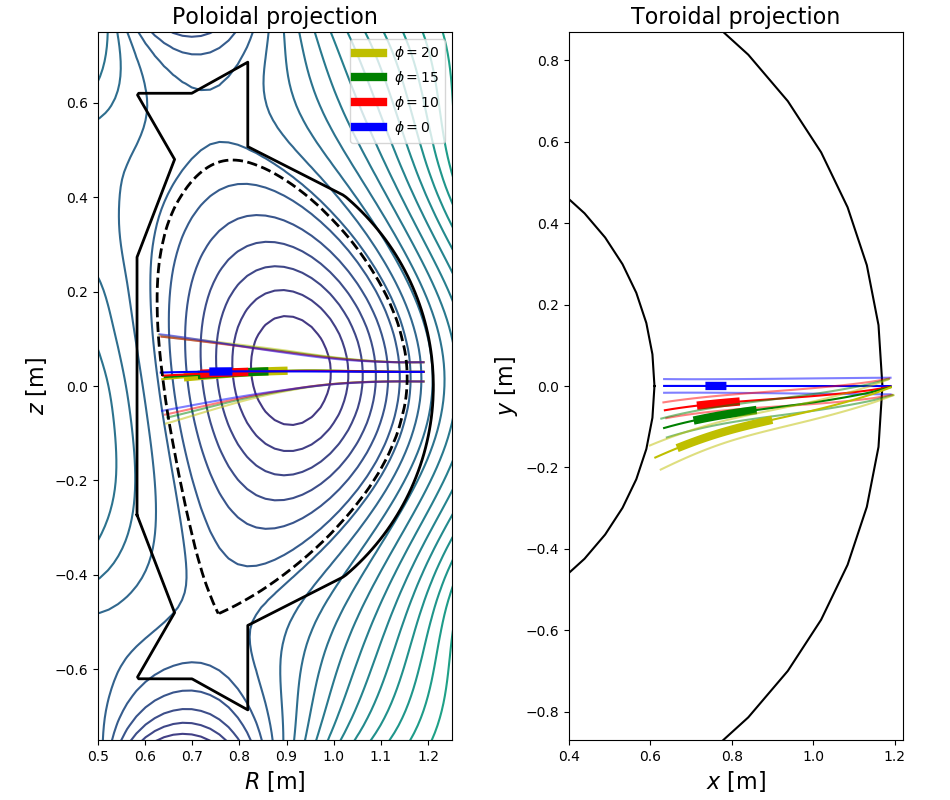 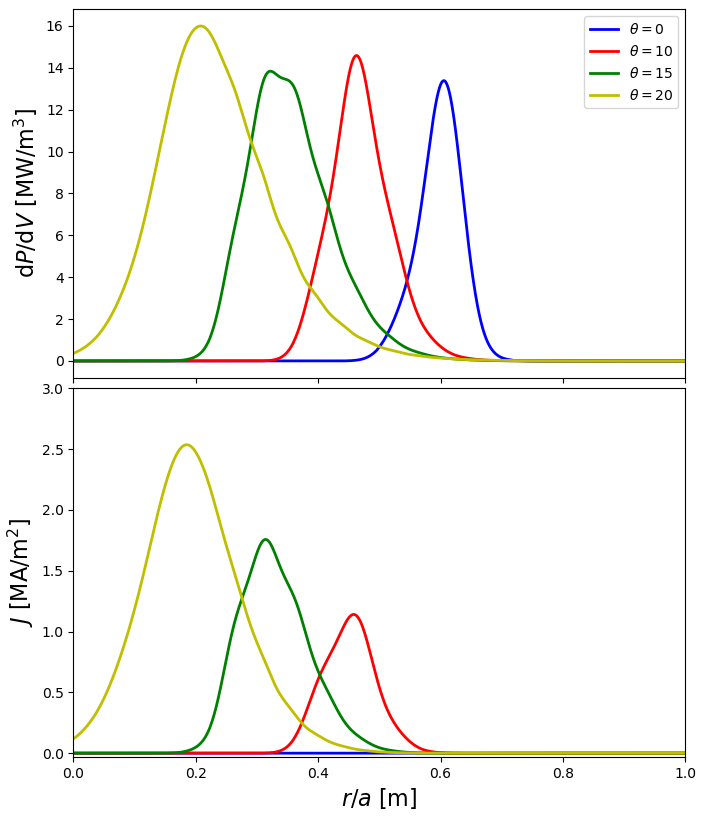 01/16
M. Farník: ECRH / FTTF / 2020
9/12
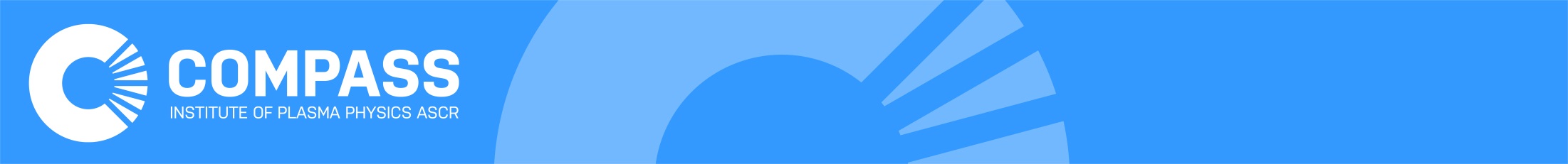 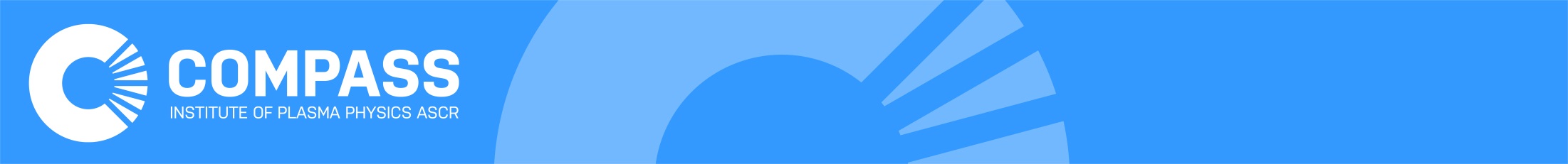 Simulations
Scenario 6.4
B = 5.0 T → 1st harmonic heatingcentral density ne = 2∙1020 m-3
Equatorial portToroidal angle scan
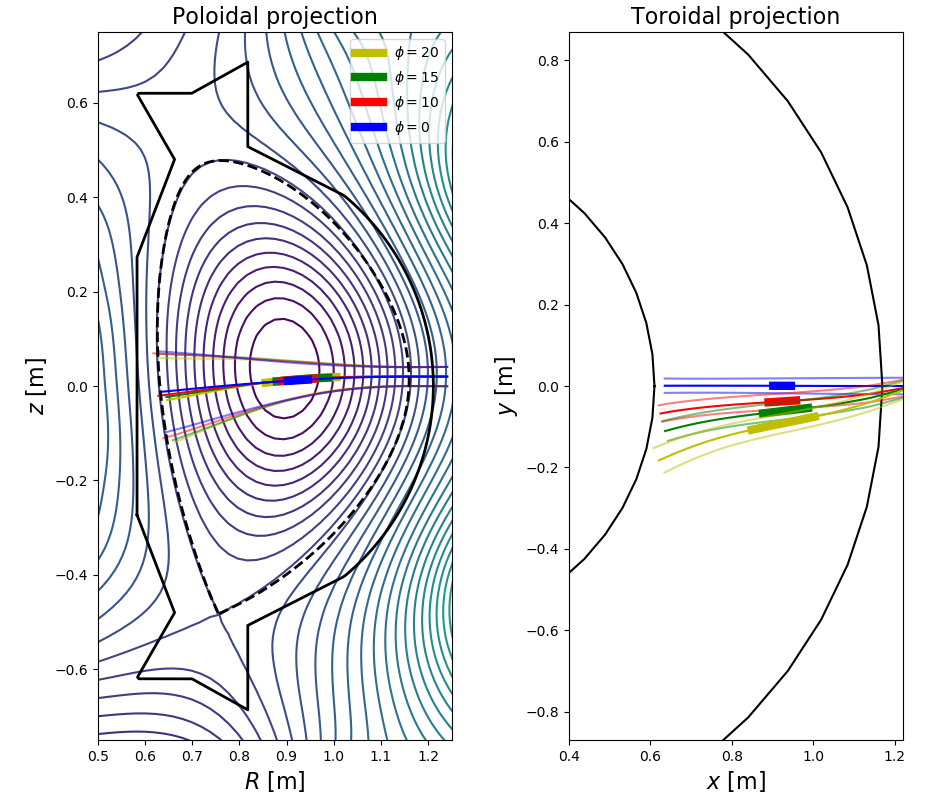 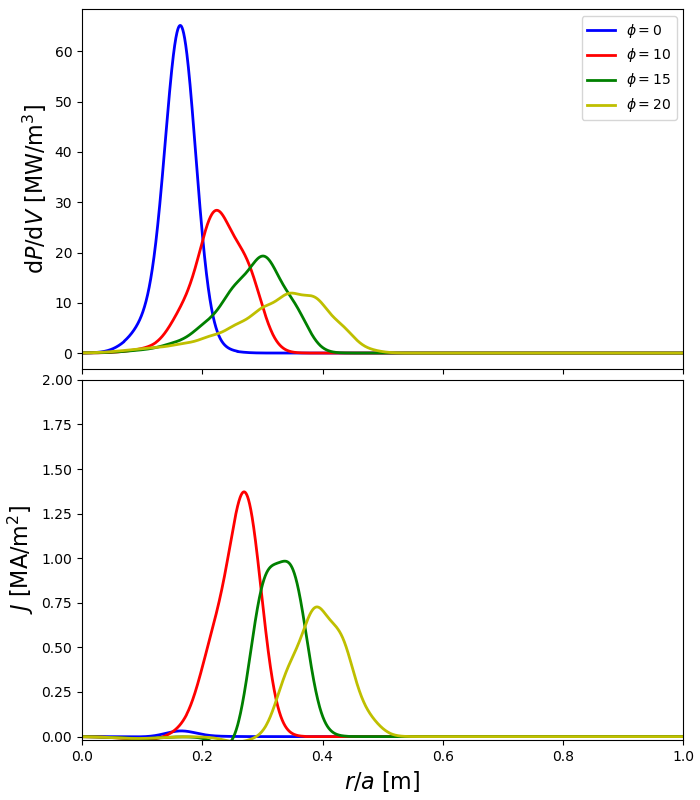 01/16
M. Farník: ECRH / FTTF / 2020
10/12
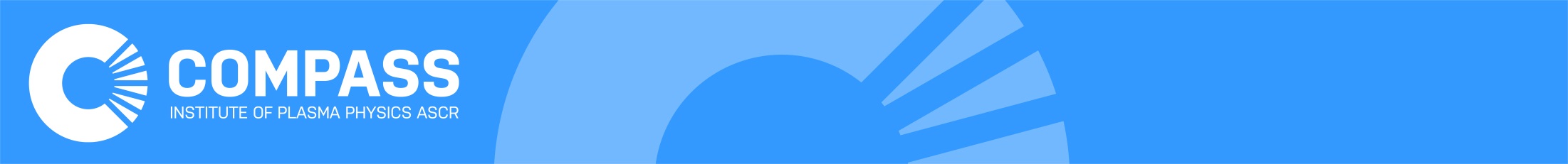 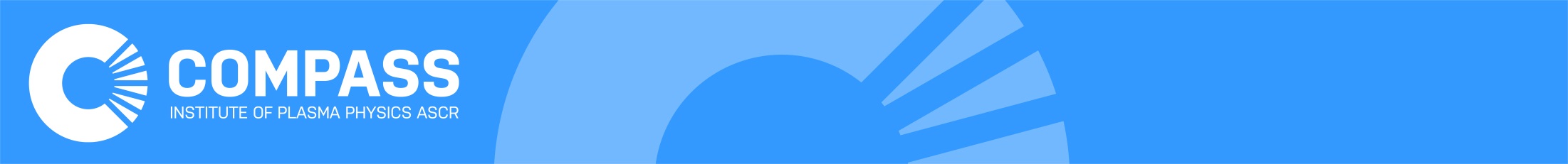 Conclusion
Scenario 3.4:
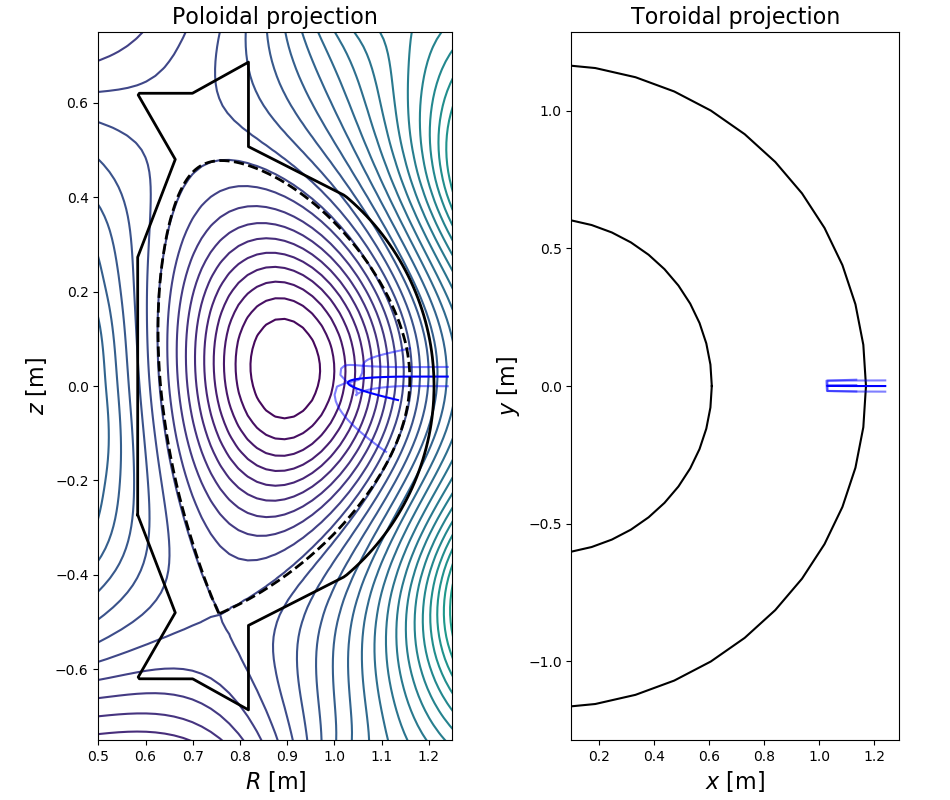 Scenario 4.4:
Scenario 6.4:
Common:
Current drive with toroidal angle injection (~10 kA)
All the power is absorbed. (if beam reaches resonance layer)
01/16
M. Farník: ECRH / FTTF / 2020
11/12
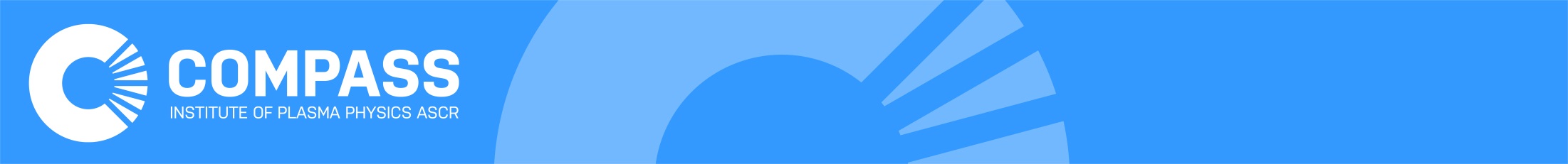 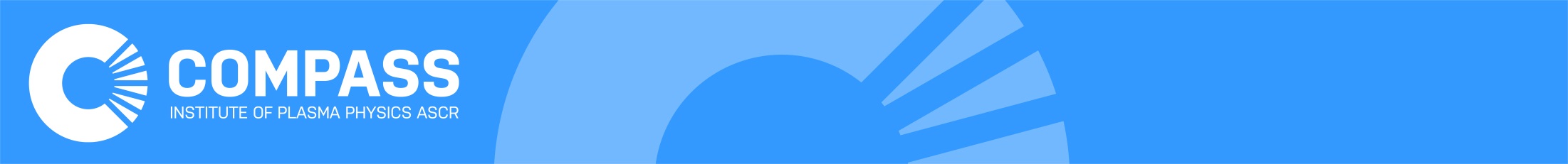 To Do
Next steps:
Effect of ECRH and ECCD on profiles
01/16
M. Farník: ECRH / FTTF / 2020
12/12
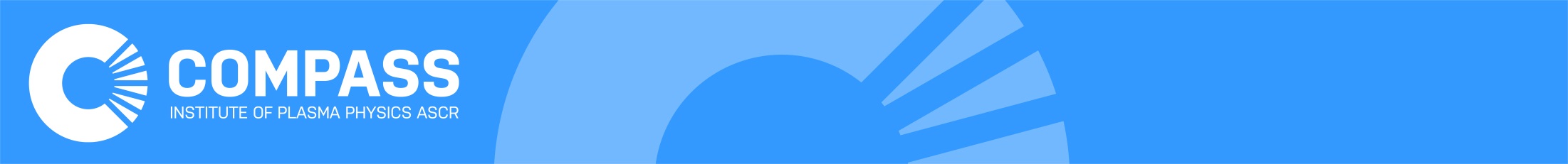 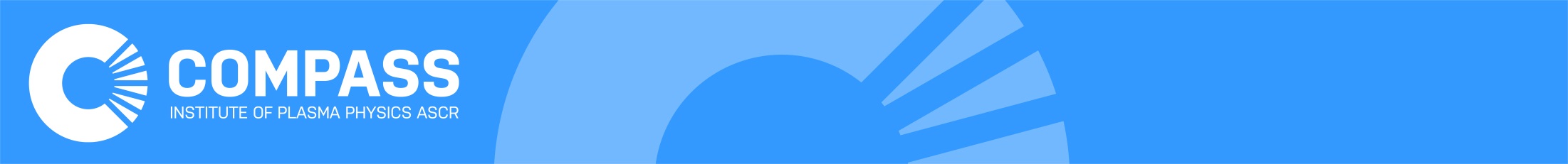 To Do
Next steps:
Effect of ECRH and ECCD on profiles
ECRH assisted breakdown
Optimisation of NTM suppresion efficiency
01/16
M. Farník: ECRH / FTTF / 2020
12/12
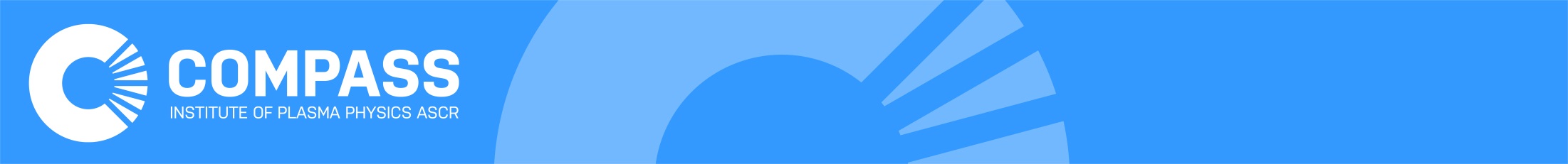 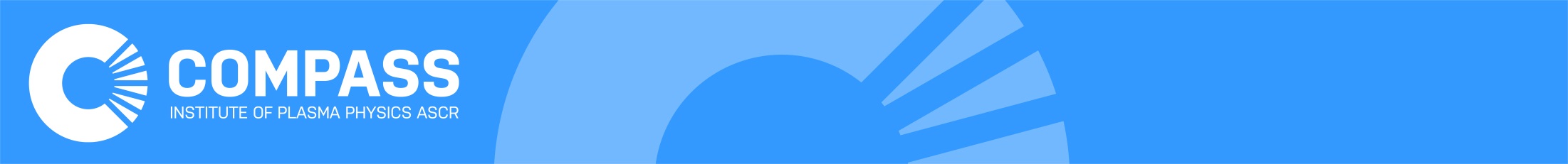 To Do
Next steps:
Effect of ECRH and ECCD on profiles
ECRH assisted breakdown
Optimisation of NTM suppresion efficiency 
Just design the ECRH system
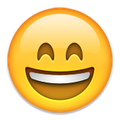 01/16
M. Farník: ECRH / FTTF / 2020
12/12
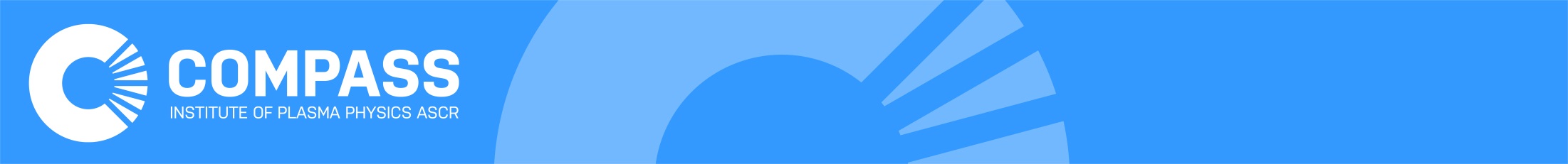 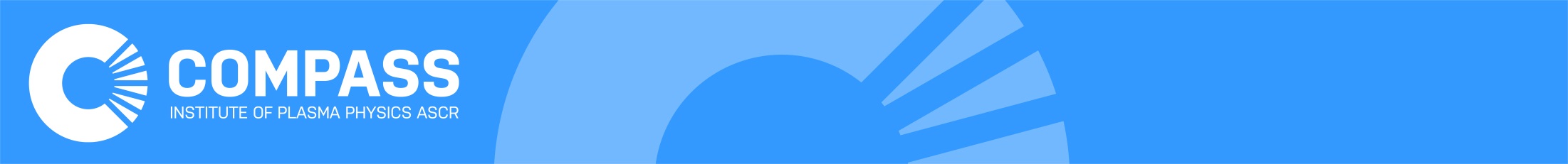 Part II. V-ECE for RE measurementsin COMPASS
01/16
M. Farník: VECE / FTTF / 2020
1/6
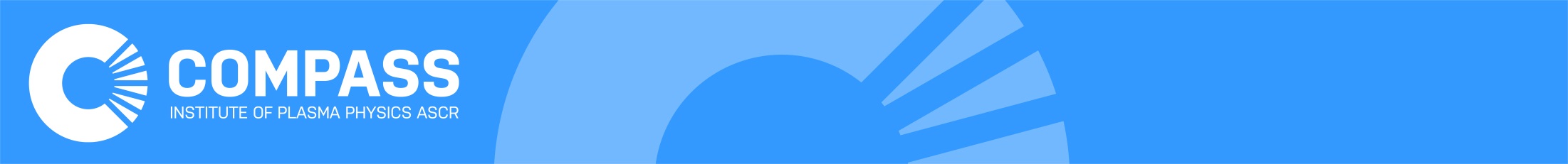 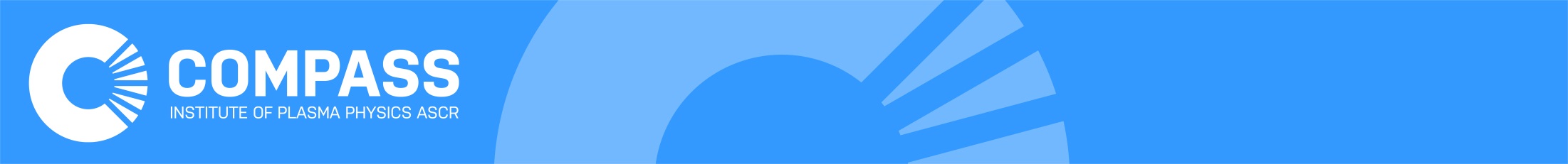 Introduction
Nonthermal ECE:
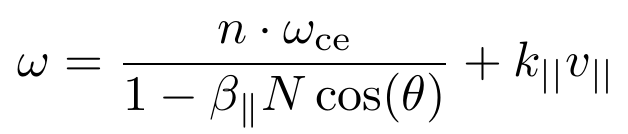 01/16
M. Farník: VECE / FTTF / 2020
2/6
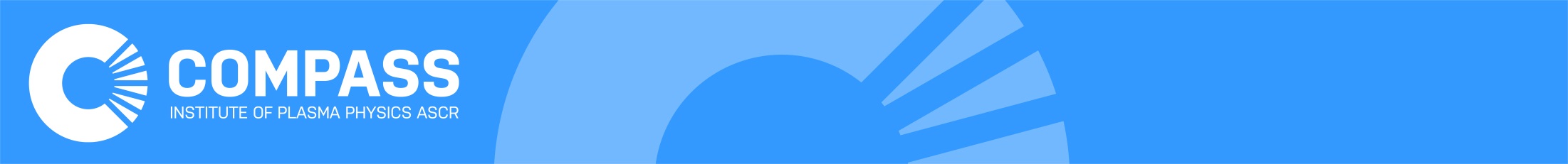 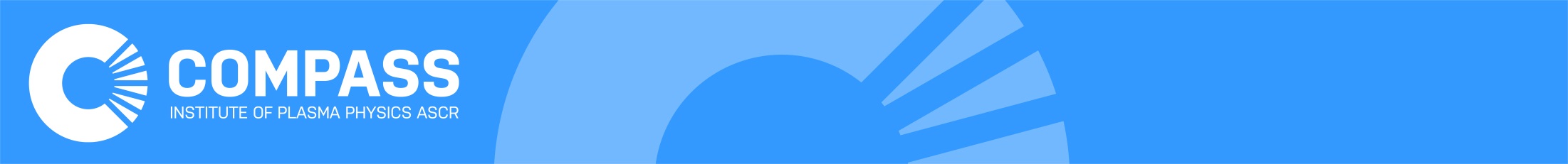 Introduction
Nonthermal ECE:
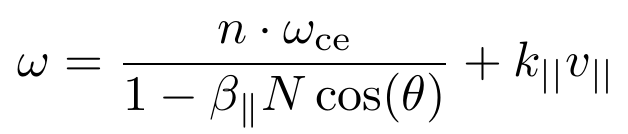 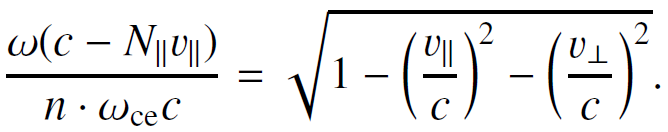 01/16
M. Farník: VECE / FTTF / 2020
2/6
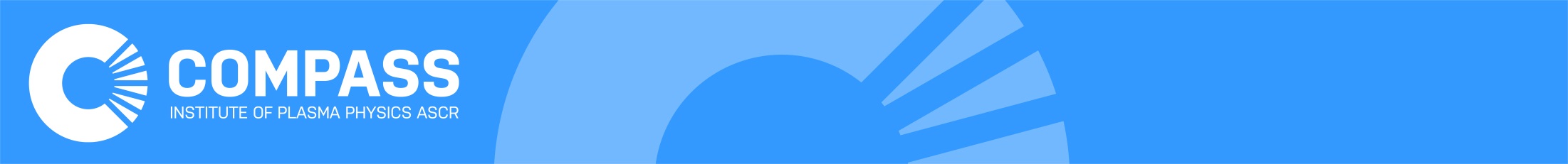 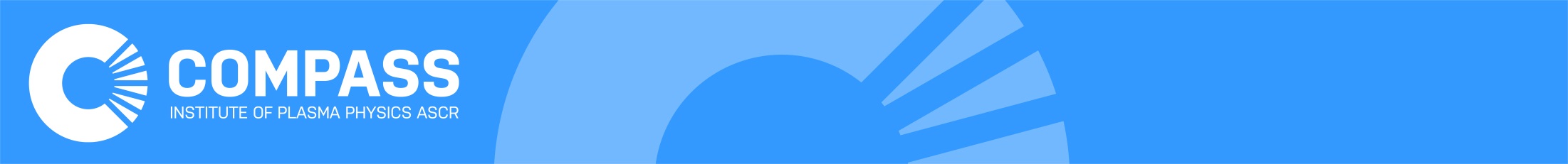 Radiometer outline
Parameters:
Heterodyne ECE/EBE radiometer
13 channels in function
Range: 76,5 - 88,3 GHz
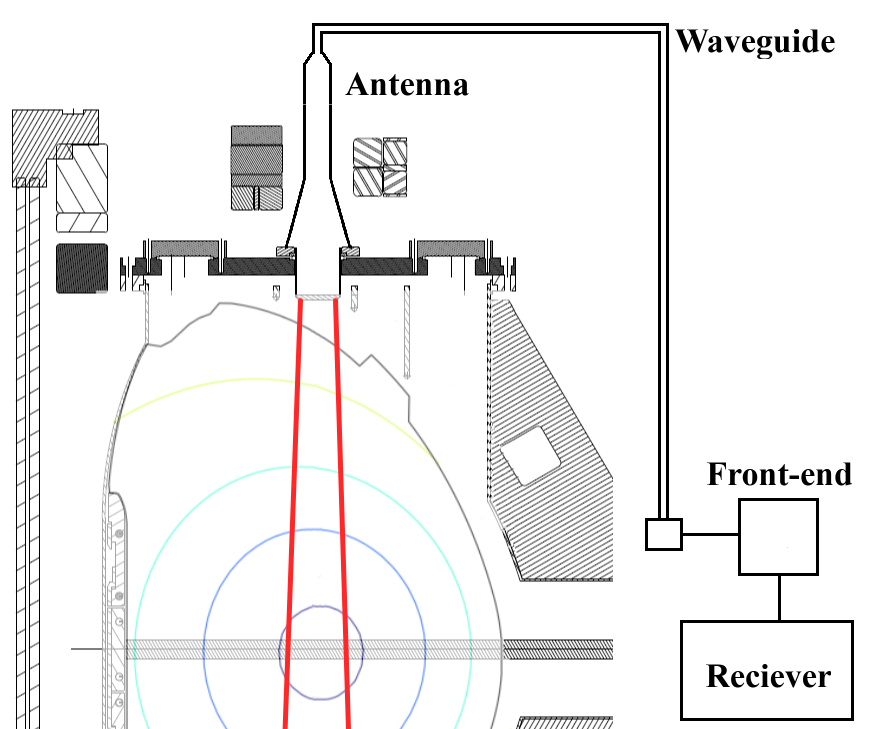 Detection of reflected waves → change of the energy spectrum (various B-field)
01/16
M. Farník: VECE / FTTF / 2020
3/6
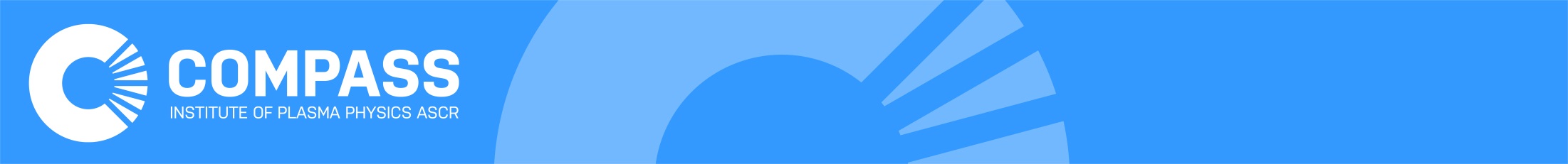 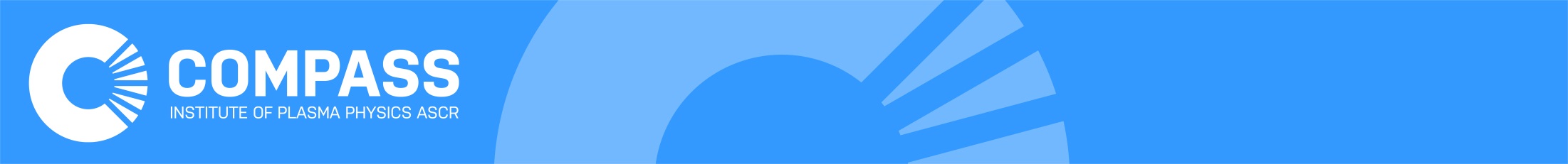 Radiometer outline
Parameters:
Heterodyne ECE/EBE radiometer
13 channels in function
Range: 76,5 - 88,3 GHz
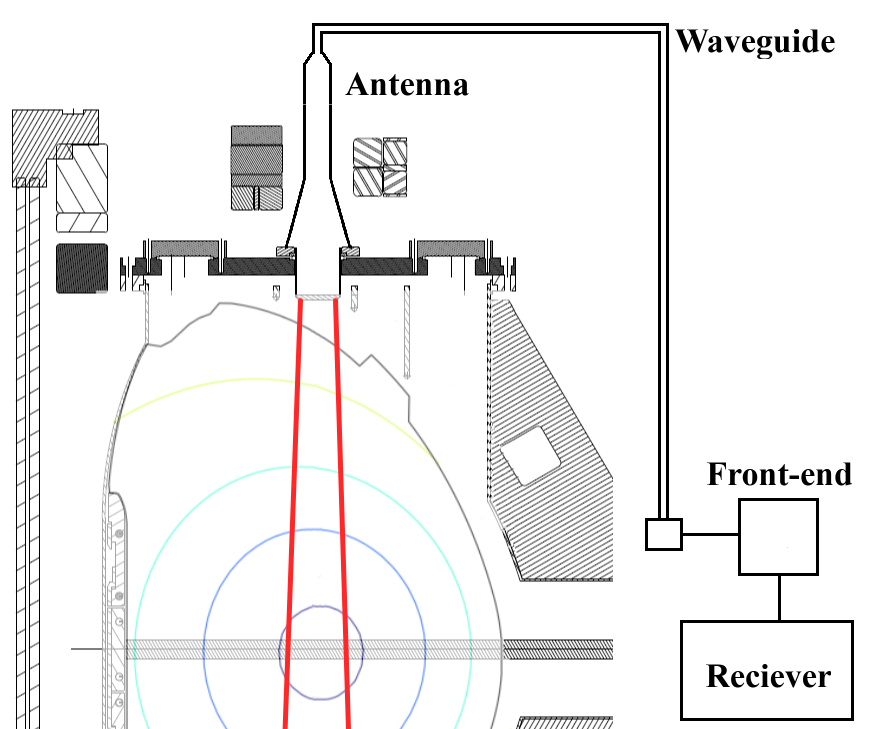 Detection of reflected waves → change of the energy spectrum (various B-field)
2nd harmonic –     0 - 130 keV3rd harmonic –     0 - 450 keV4th harmonic –   75 - 775 keV5th harmonic – 220 - 1100 keV
in B = 1.15 T discharges
01/16
M. Farník: VECE / FTTF / 2020
3/6
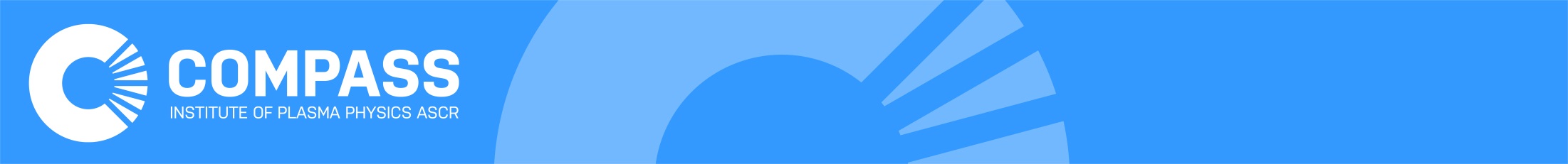 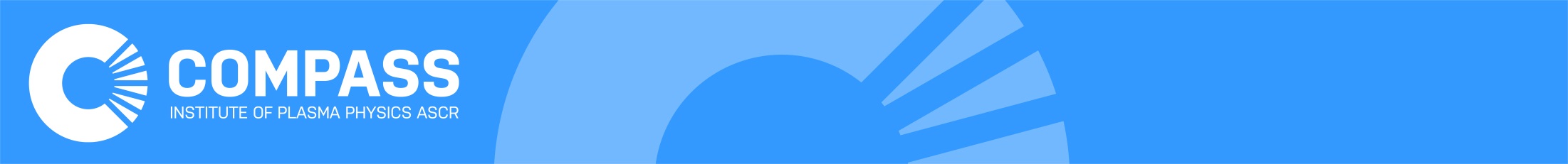 Simulations
SPECE code simulations

Electron emissivity is dependent on the electron velocity
Thermal emission negligible due to the strong attenuation of the radiometer.
01/16
M. Farník: VECE / FTTF / 2020
4/6
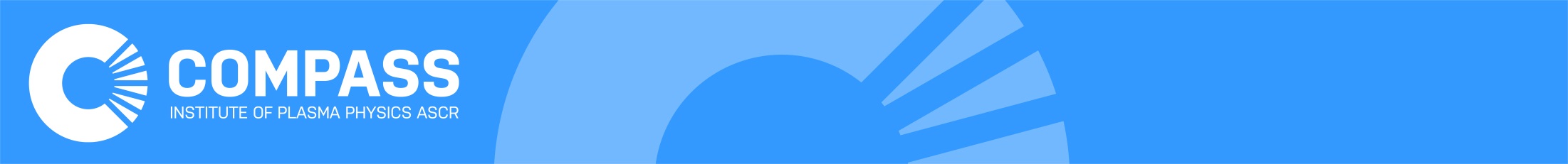 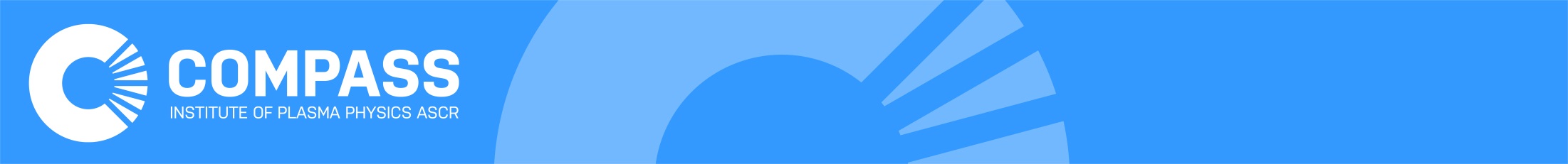 Simulations
SPECE code simulations

Electron emissivity is dependent on the electron velocity
Thermal emission negligible due to the strong attenuation of the radiometer.
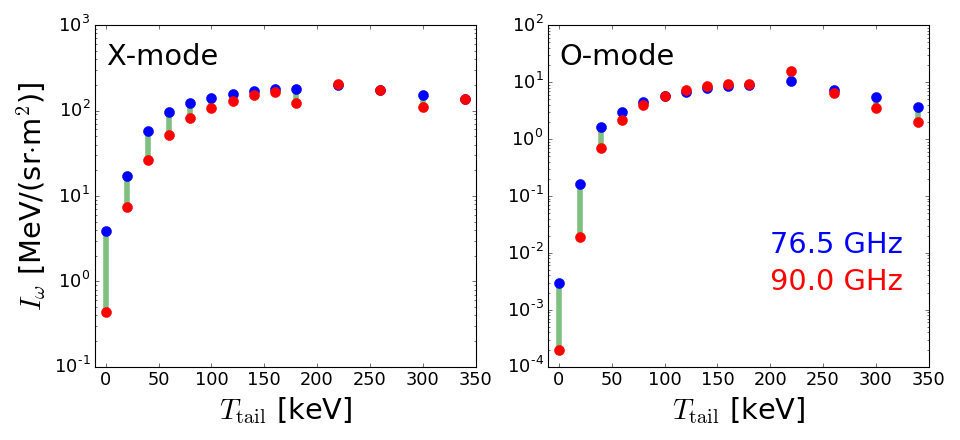 Two orders of magnitude difference
01/16
M. Farník: VECE / FTTF / 2020
4/6
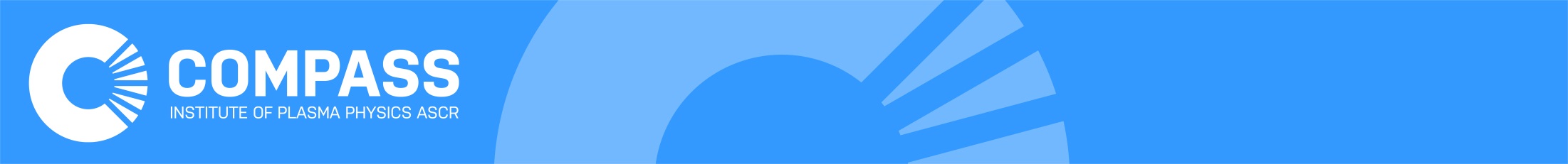 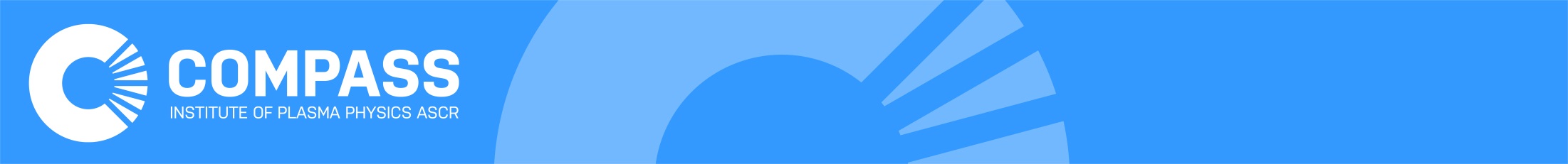 Measurements
V-ECE measurements

Reliable measurements of RE seed → presence od REs before disruption
V-ECE can be used as a precursor for RE   beam generation during a disruption



Only qualitative output → simulations of RE population needed
The same two orders of magnitude difference
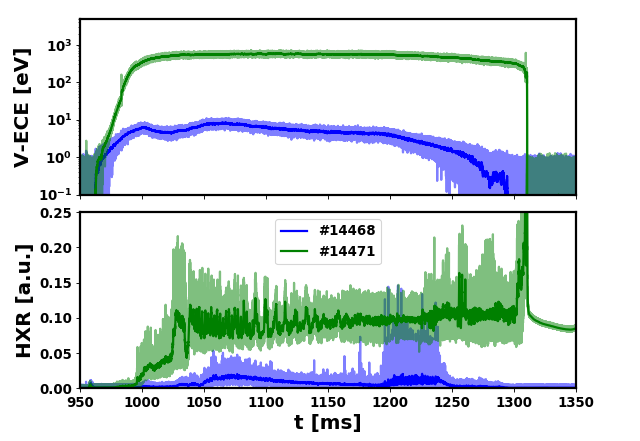 01/16
M. Farník: VECE / FTTF / 2020
5/6
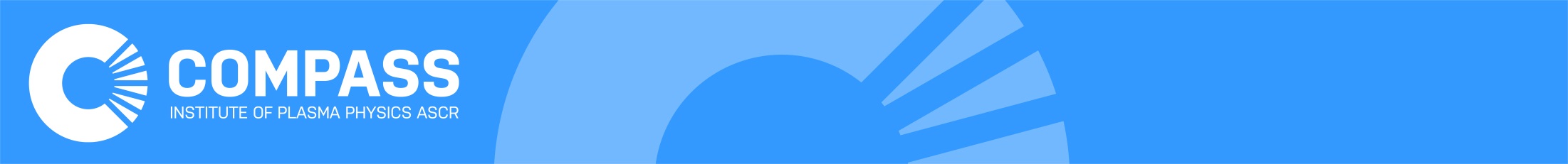 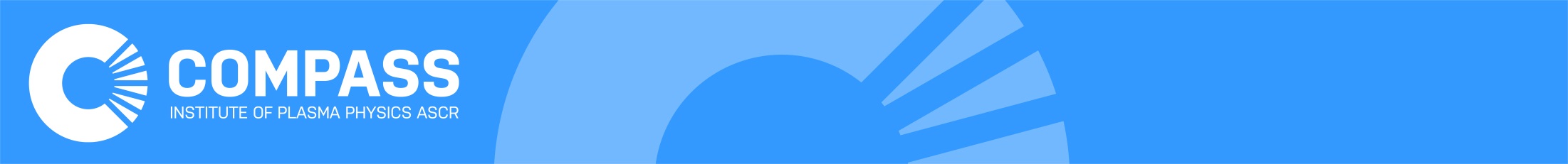 Measurements
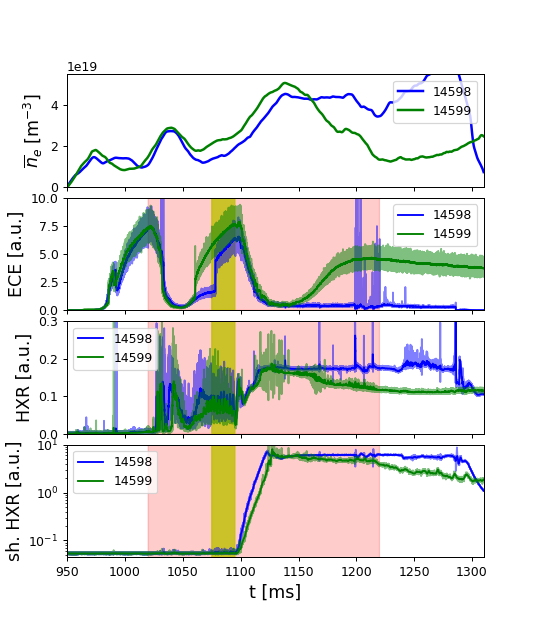 V-ECE measurements

Filamentary structures during the beam generation and beam plateau seen as frequent peaks
Ar puff
D puff
01/16
M. Farník: VECE / FTTF / 2020
6/6
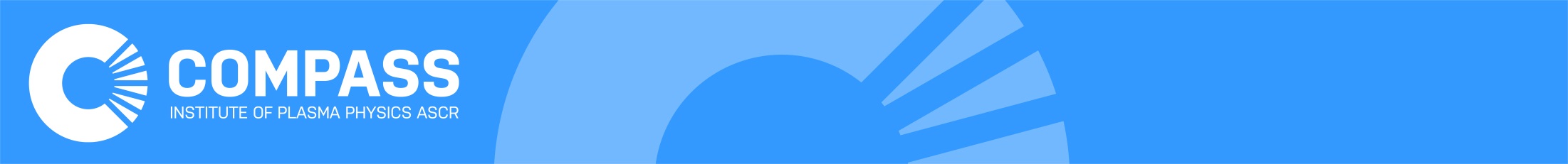 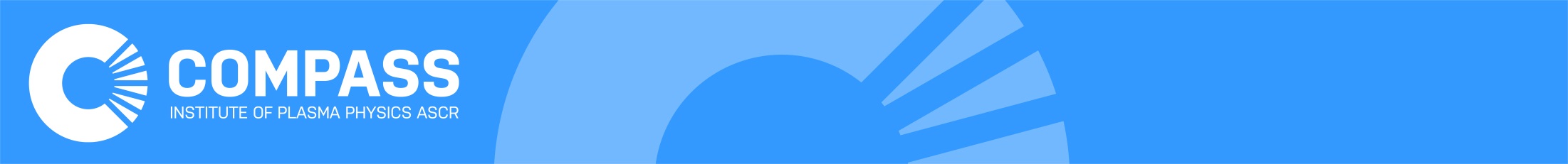 Measurements
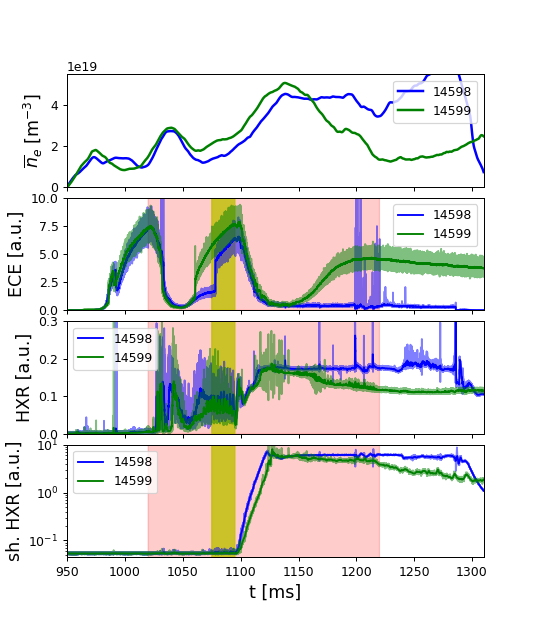 V-ECE measurements

Filamentary structures during the beam generation and beam plateau seen as frequent peaks
Ar puff
D puff
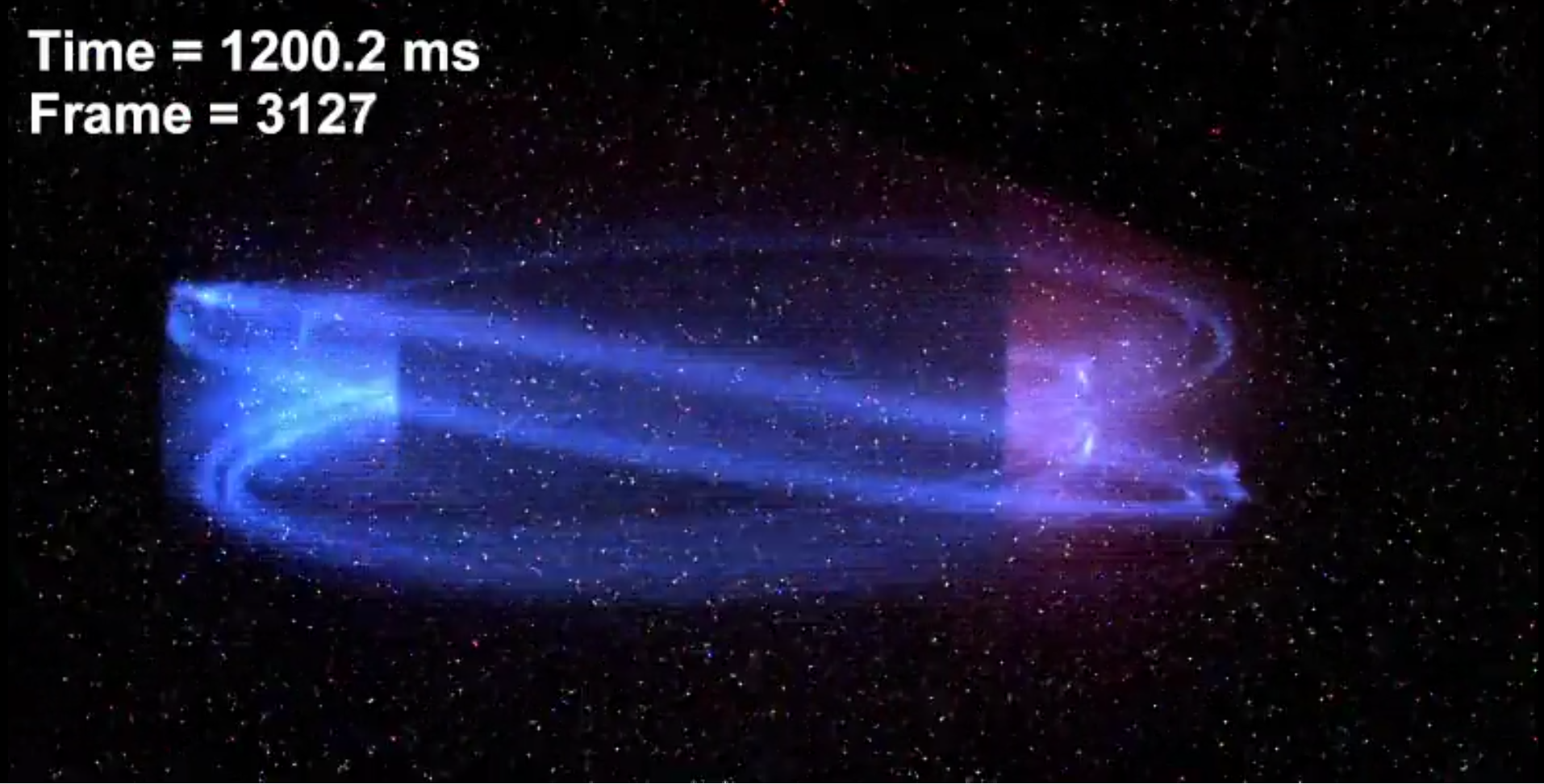 01/16
M. Farník: VECE / FTTF / 2020
6/6
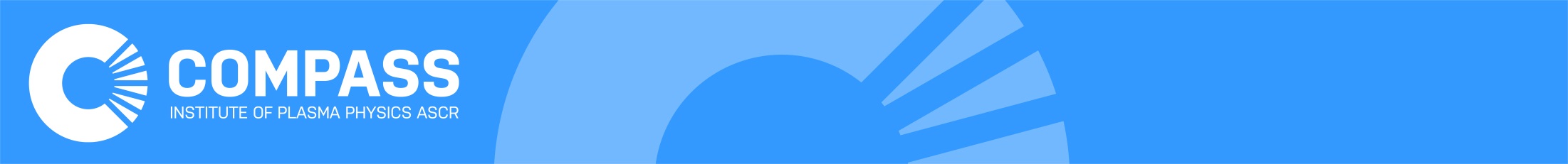 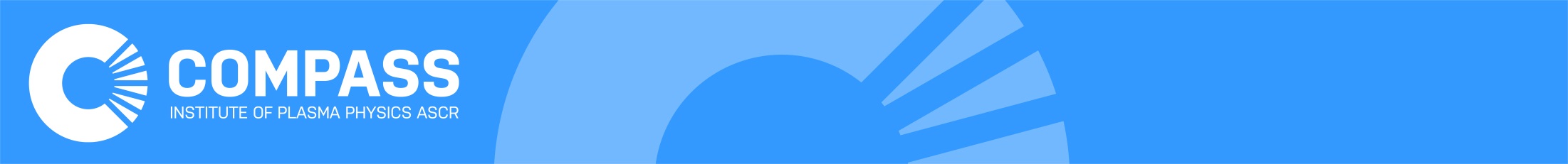 Summary
ECRH would be very favourable at COMPASS-U.
The 140 GHz solution is feasible for all major scenarios with densities under the cutoff.
Diagnostic of EC emission was implemented and used at the COMPASS tokamak.
V-ECE provides information especially about the primary runaway generation at the ramp-up and in the flat-top phase of the discharge.
EC waves are fundamental tool in tokamak physics.
01/16
M. Farník: ECRH&ECE / FTTF / 2020
Last one